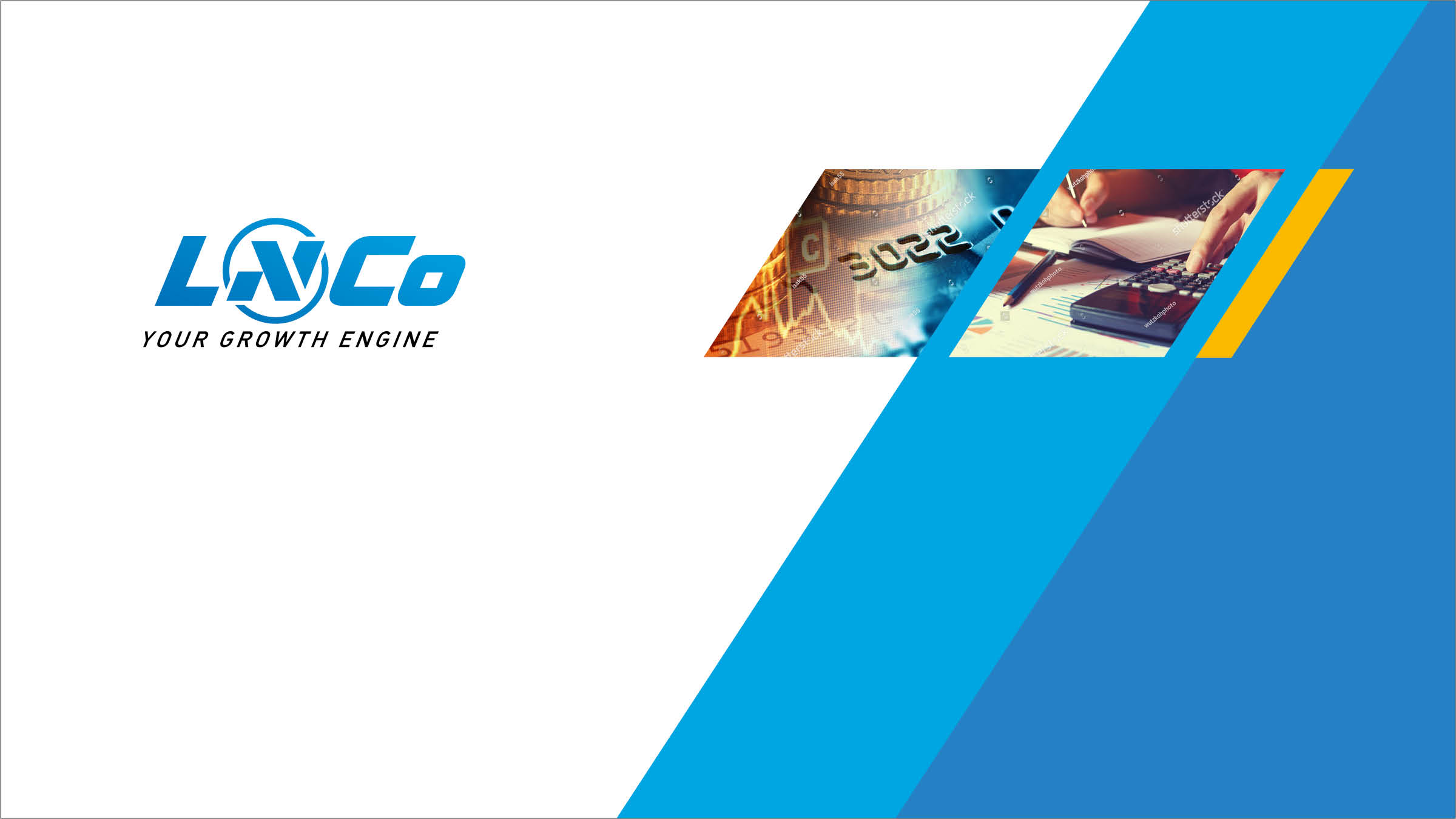 Creating BIG Indian CA Firms
New Age Audit Firm
NETWORKING 
CORPORATE FORM OF PRACTICE
MERGERS
EMERGING PROFESSIONAL OPPORTUNITIES
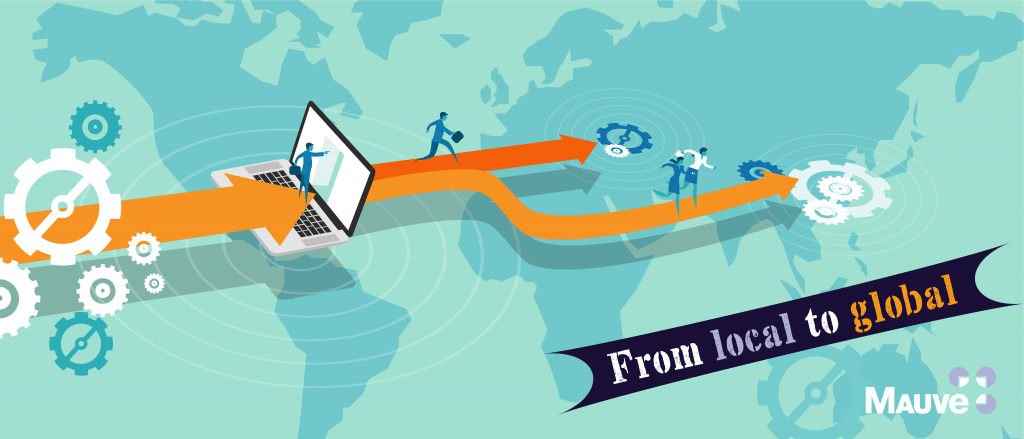 CA Dayaniwas Sharma
Central Council Member
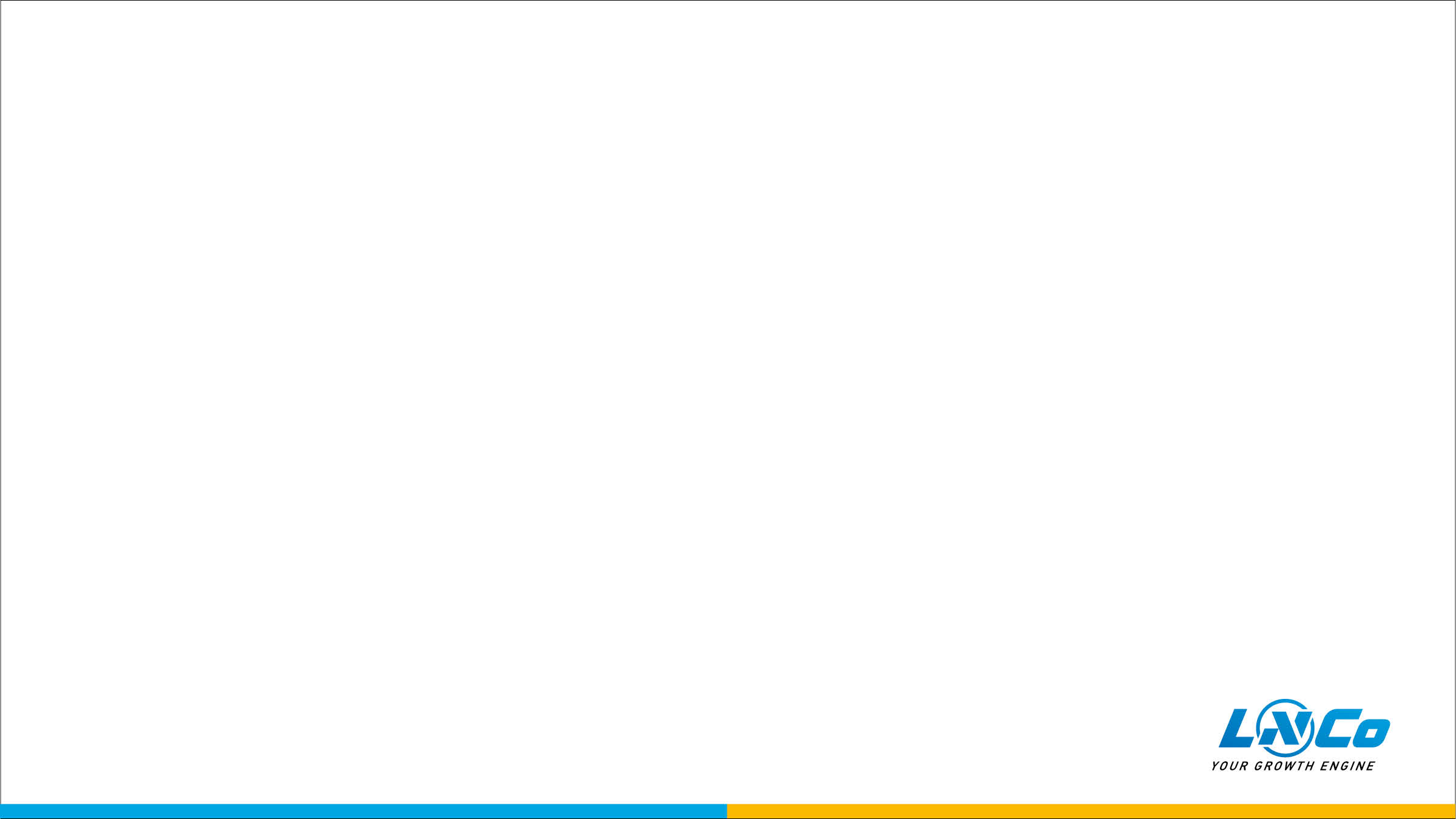 Discussion Points
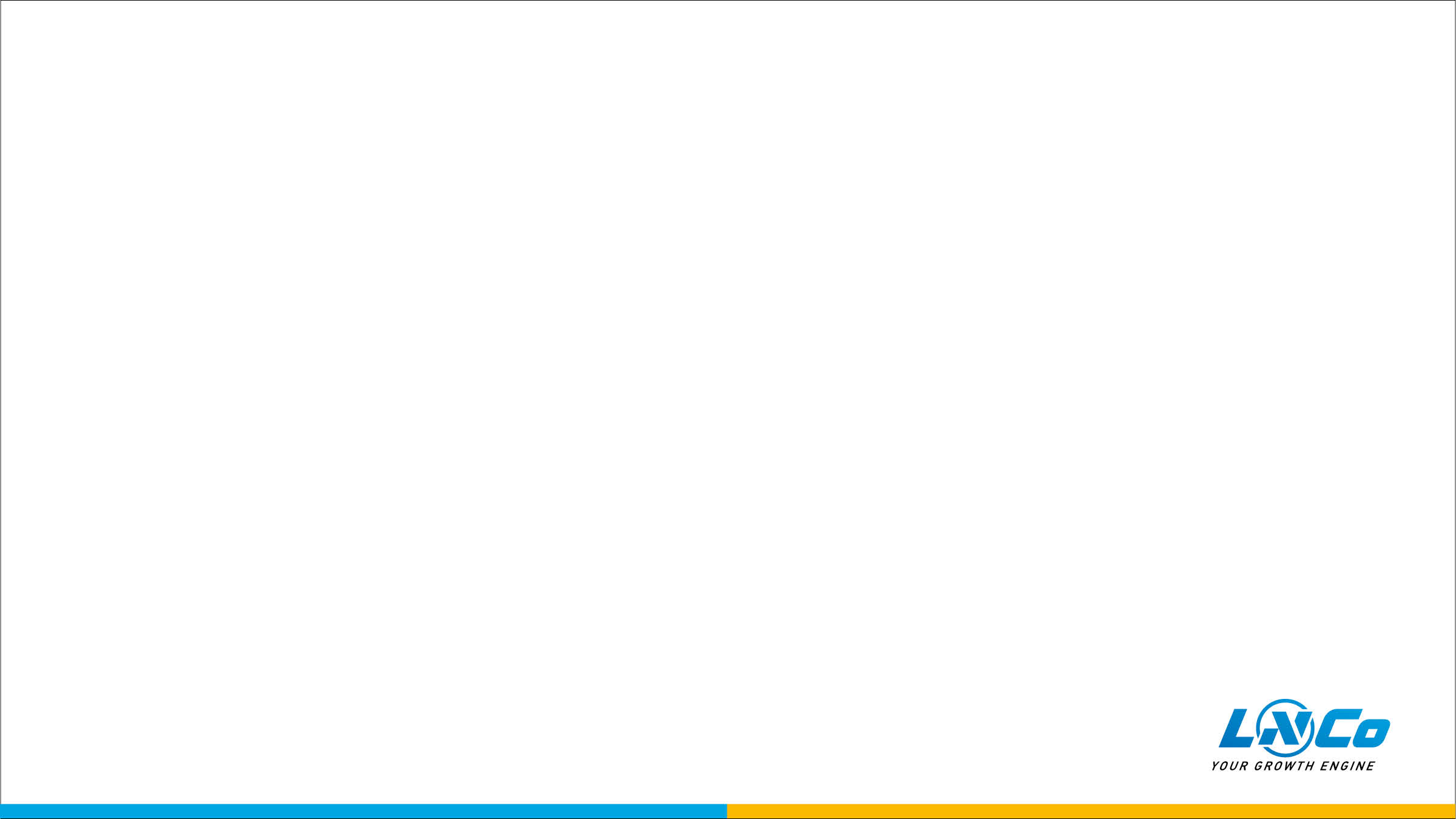 Chartered Accountants in India
Analysis of Chartered Accountants ACA & FCA and COP & Non COP
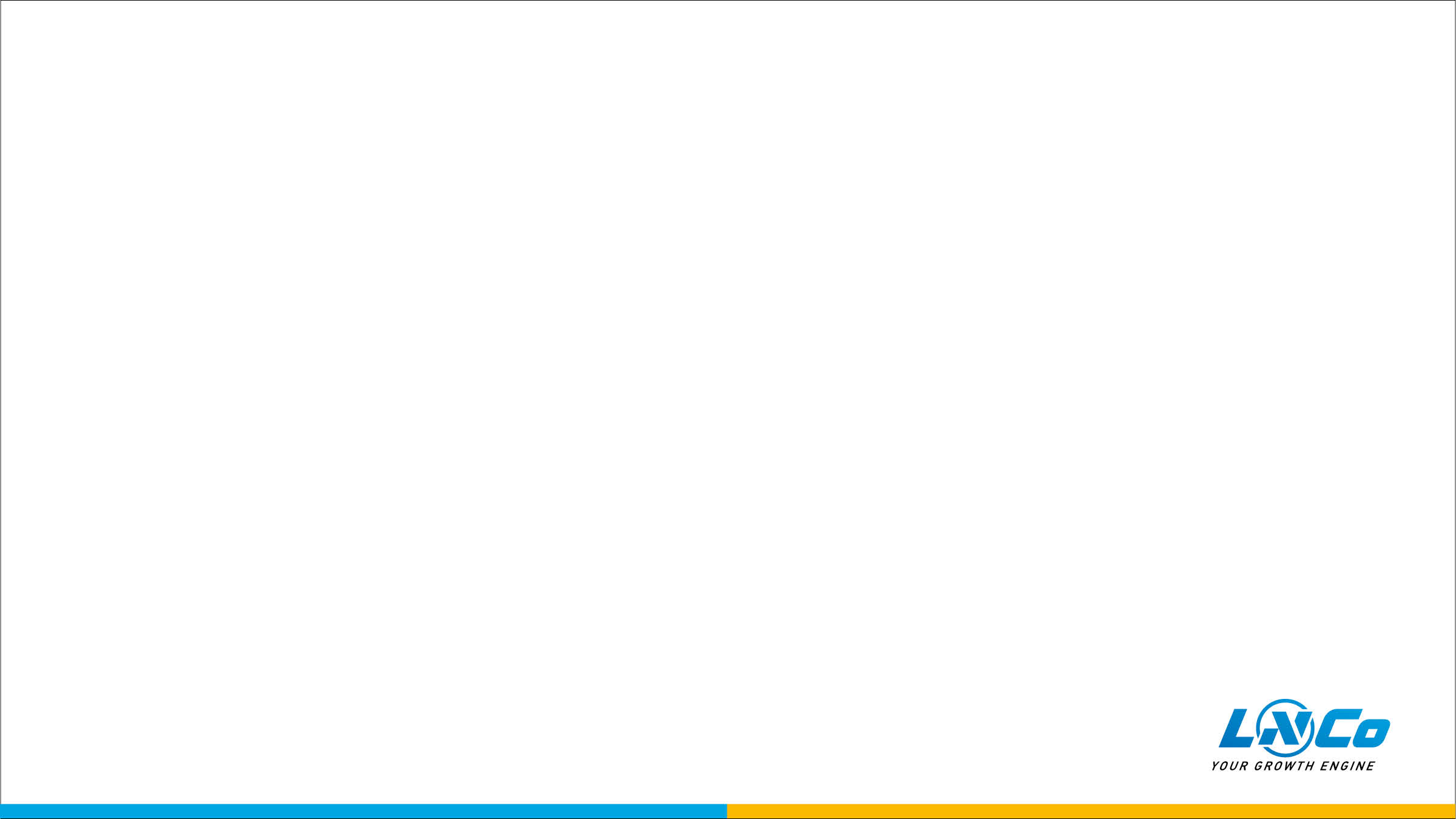 Let’s Know the Statistics
“The future belongs to the competent. 
Get good, get better, be the best.”
- Brian Tracy
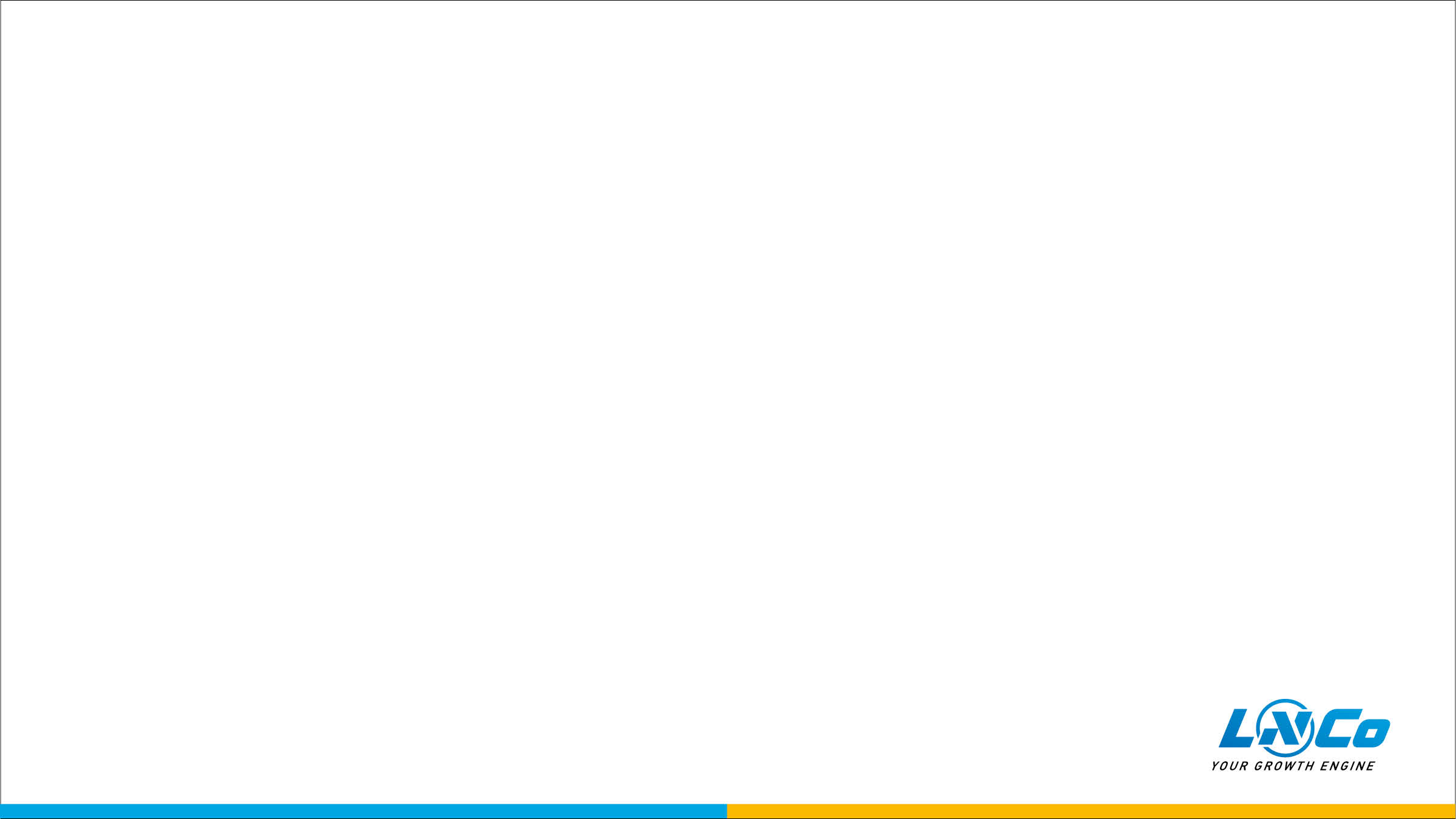 Let’s Know the Statistics
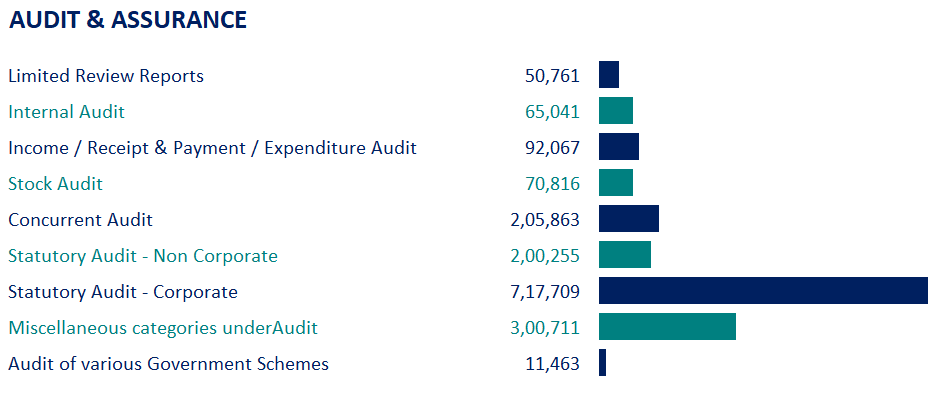 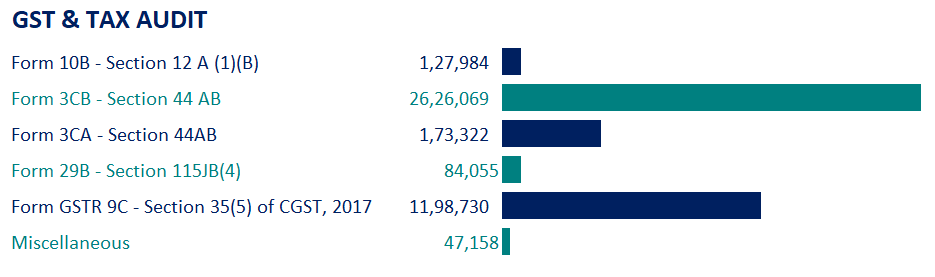 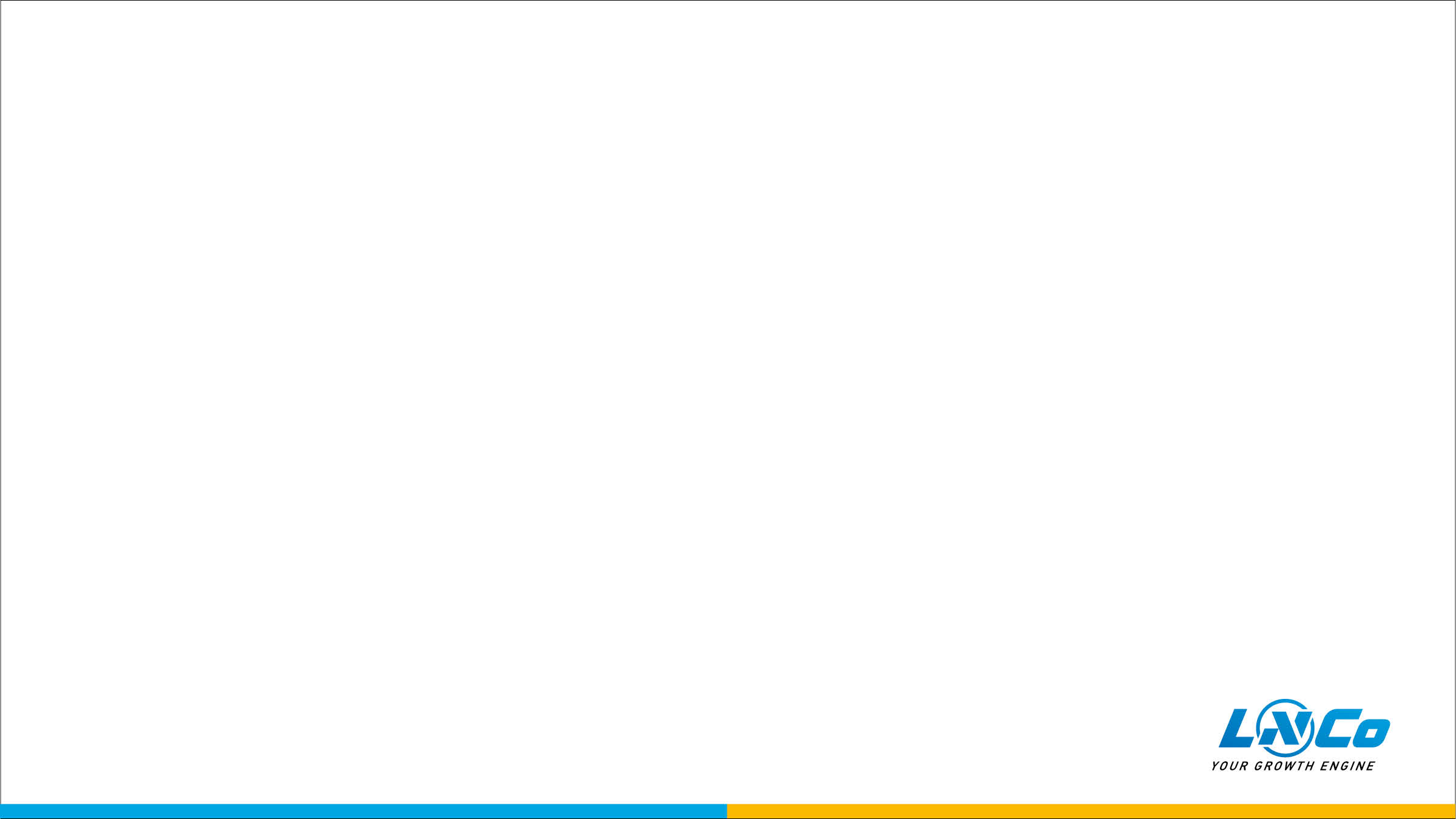 Current Focus Areas
Bank Audits
Project Finance
Direct and Indirect Representation
IND AS
System Audits
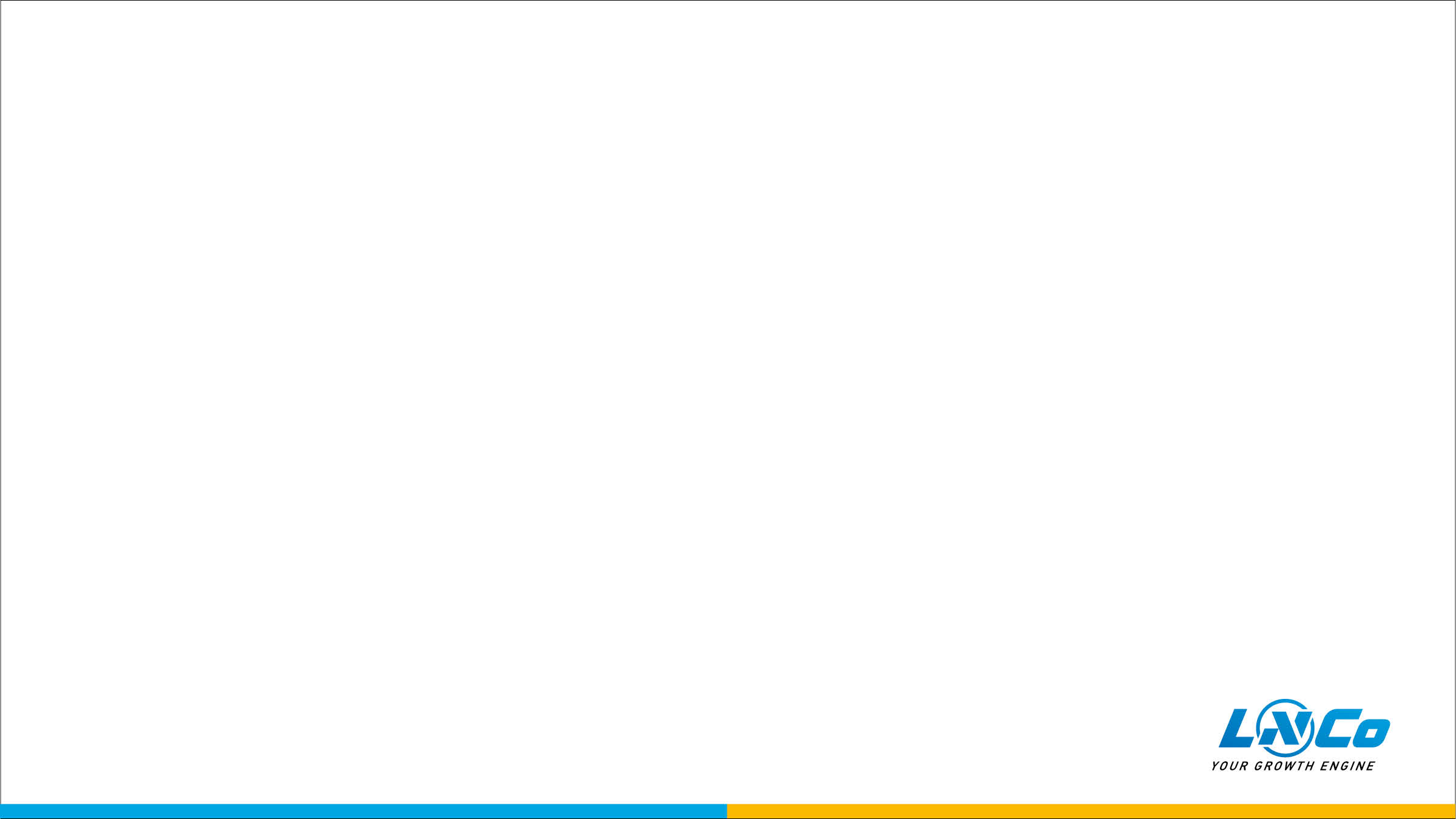 Opportunities to Explore
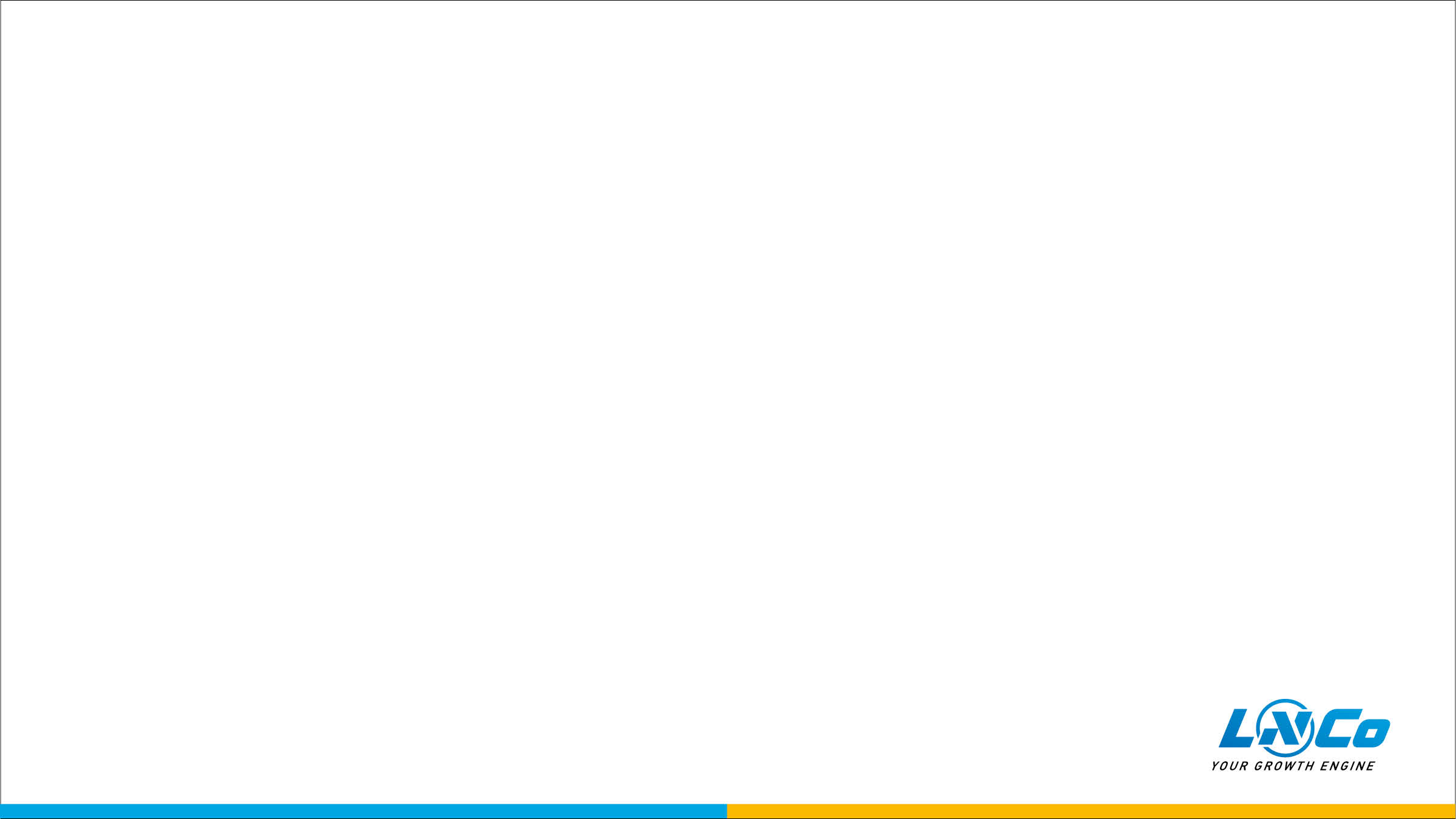 Global Accounting Bodies
Did you know…..
7 Continents                       195 Countries                     162 Accounting Bodies
          
         1 Accounting Body in India         3.87 lakhs members of ICAI
There are 162 accounting bodies all over the world. 

What is more to be a ICAI Member? MOUs and MRAs
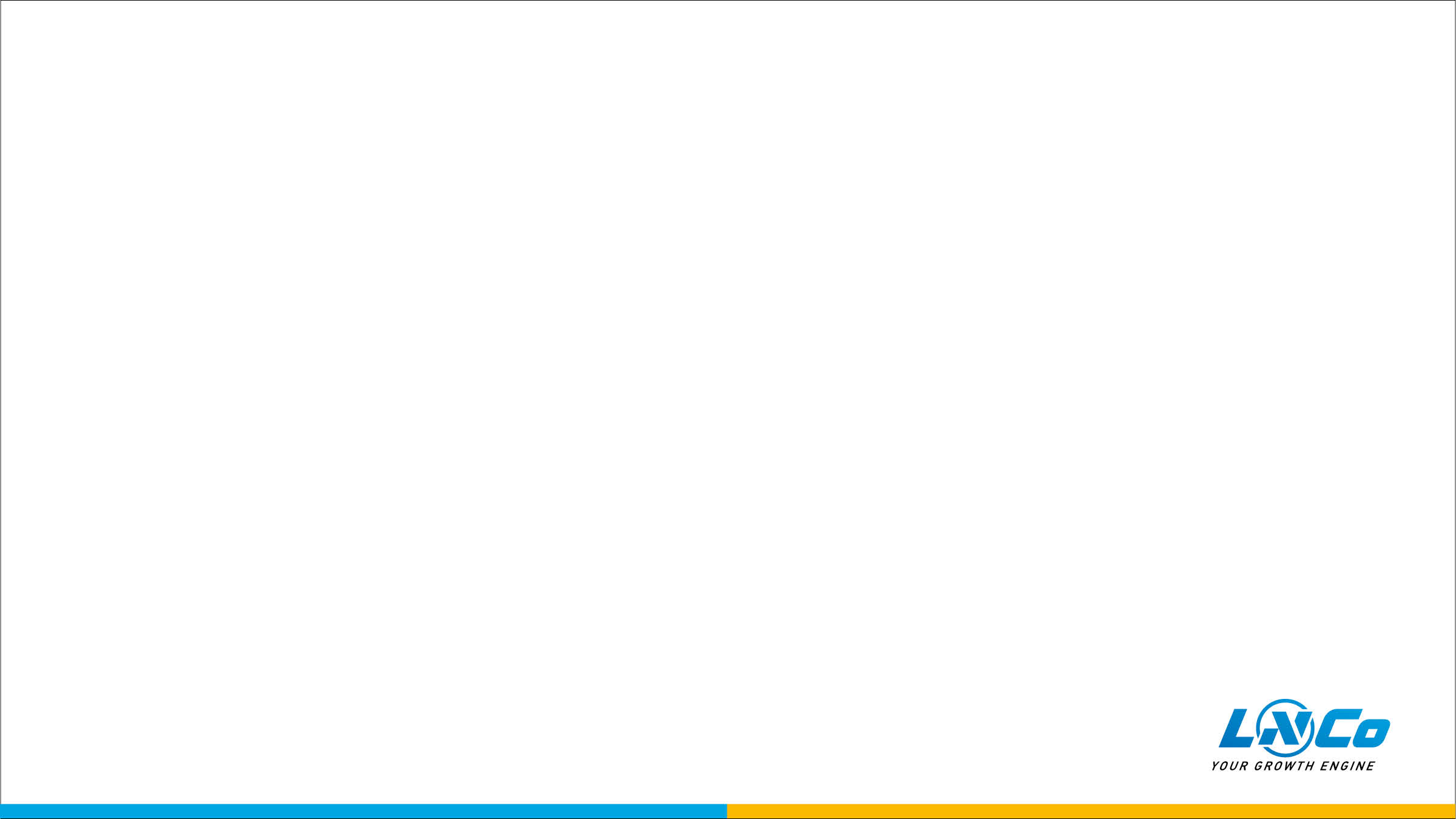 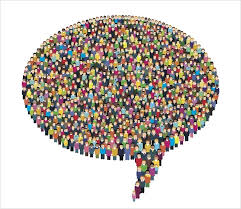 World around Chartered Accountants
6,64,532
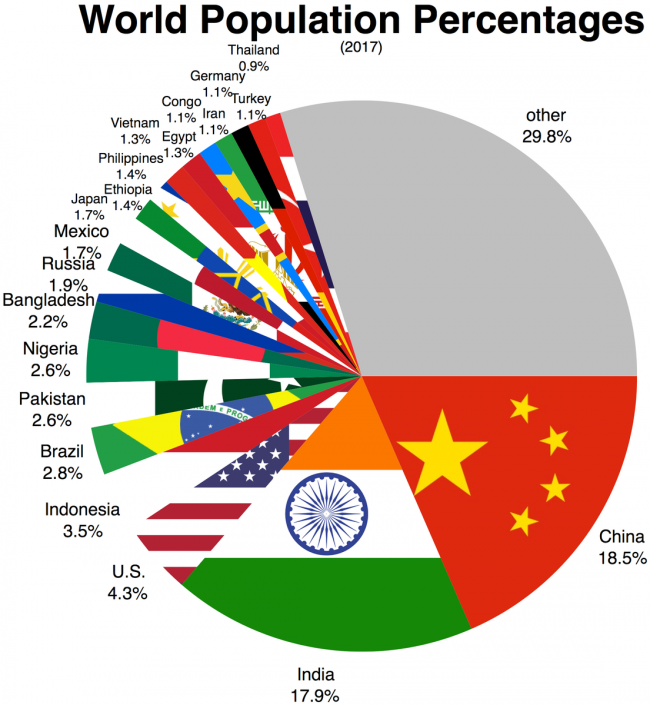 2,00,000+
1,15,000
3,87,110
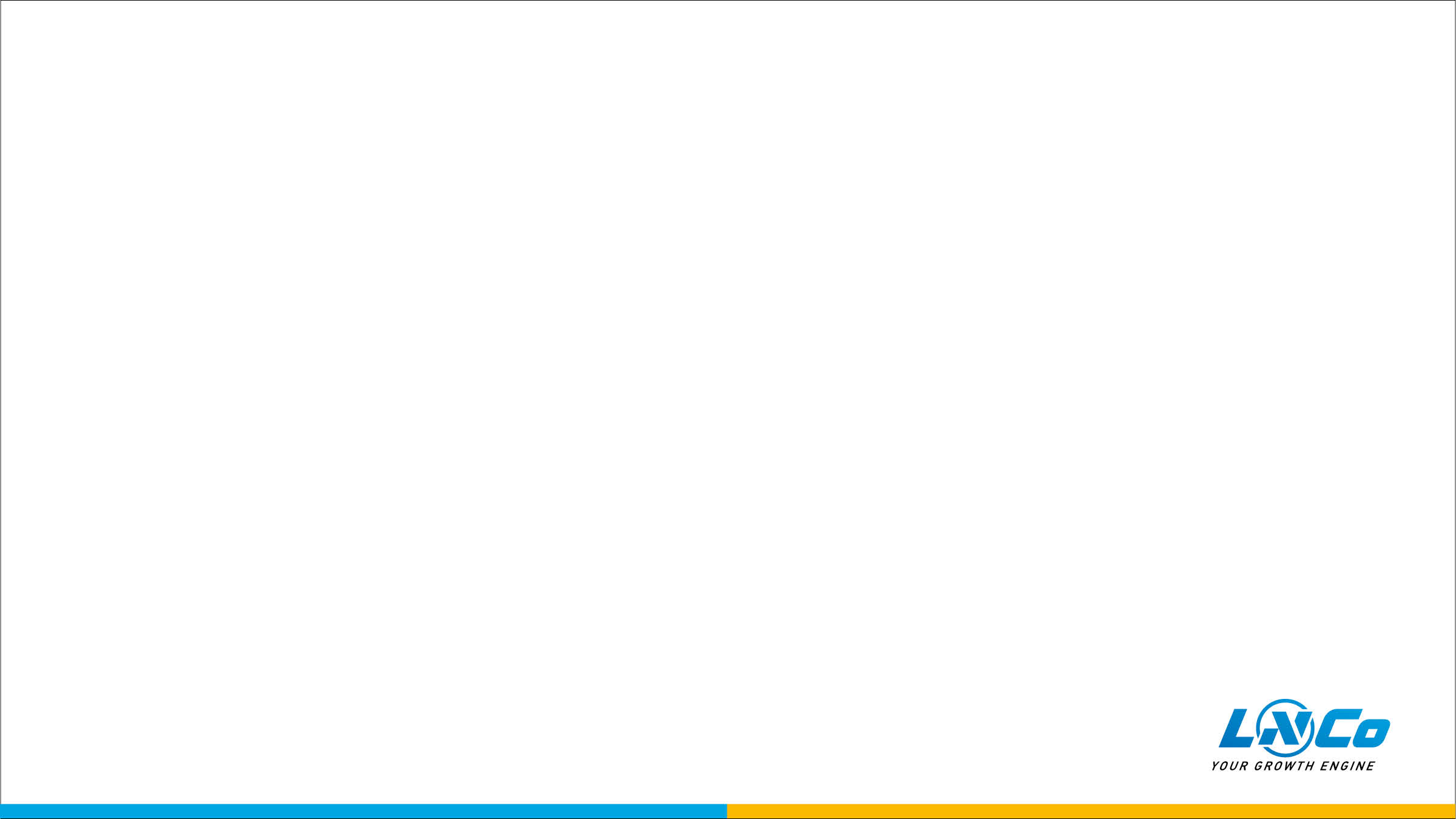 Knowing the World
Threshold limits for companies around the world to be eligible for audit exemption
Audit requirement in the USA
There are no legal requirements for privately held entities to have audited financial statements. 
They may be required as a condition of outside financing agreements or other contracts.
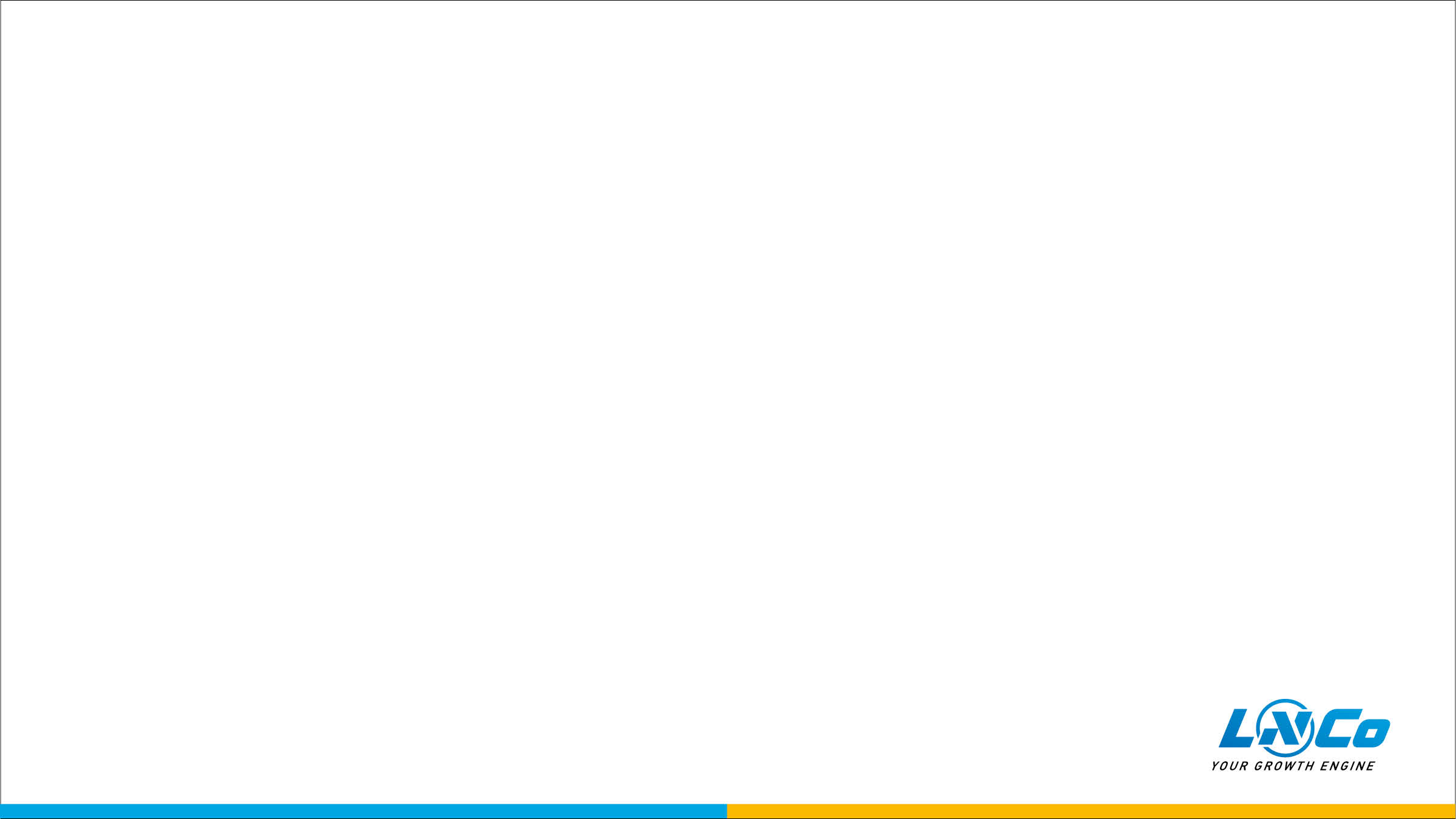 Approach to Making BIG
“The difference between who you are and who you want to be, is what you do.”
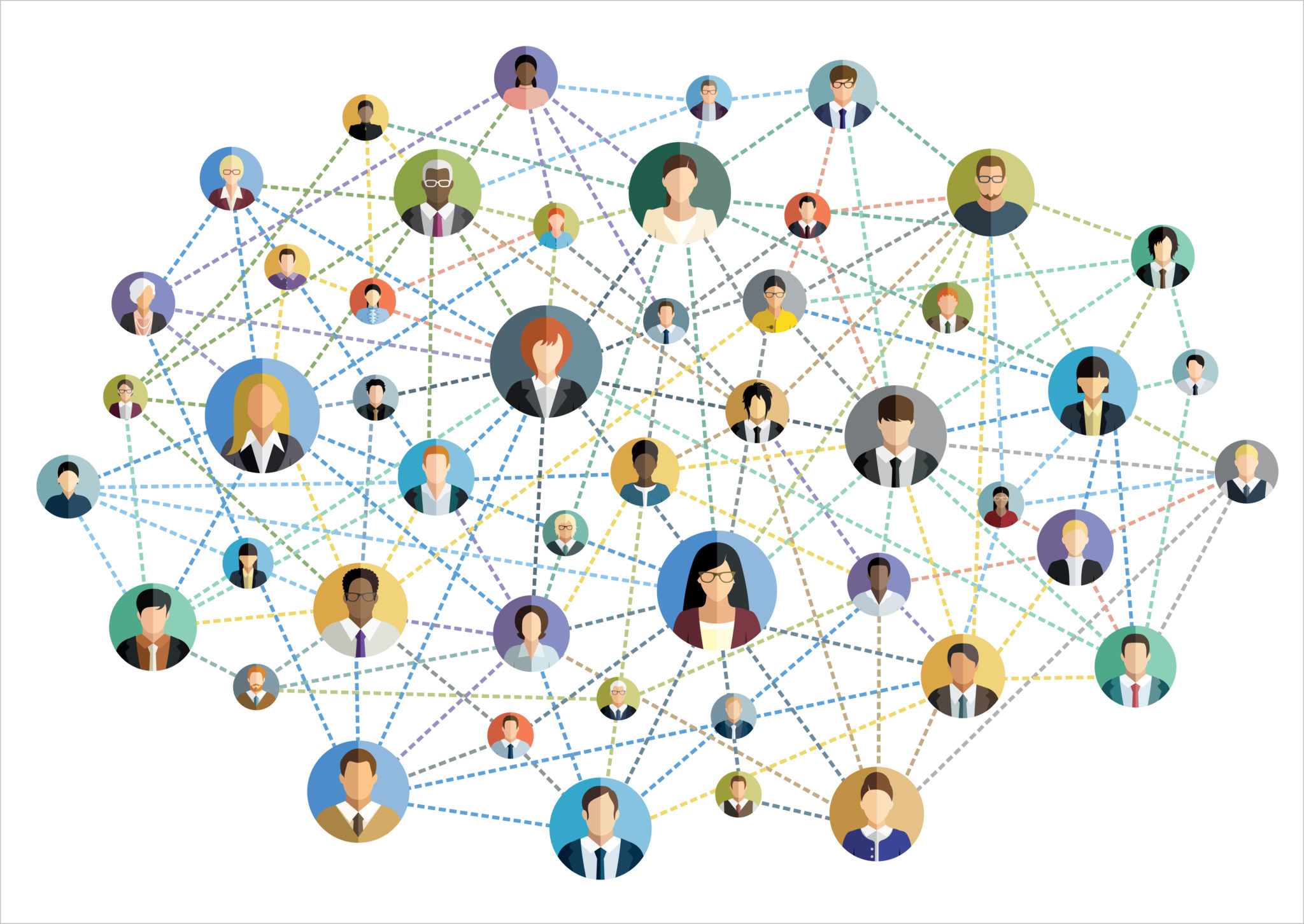 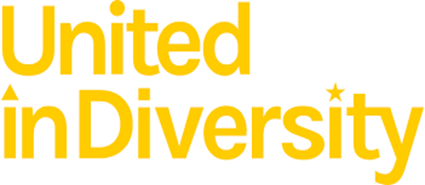 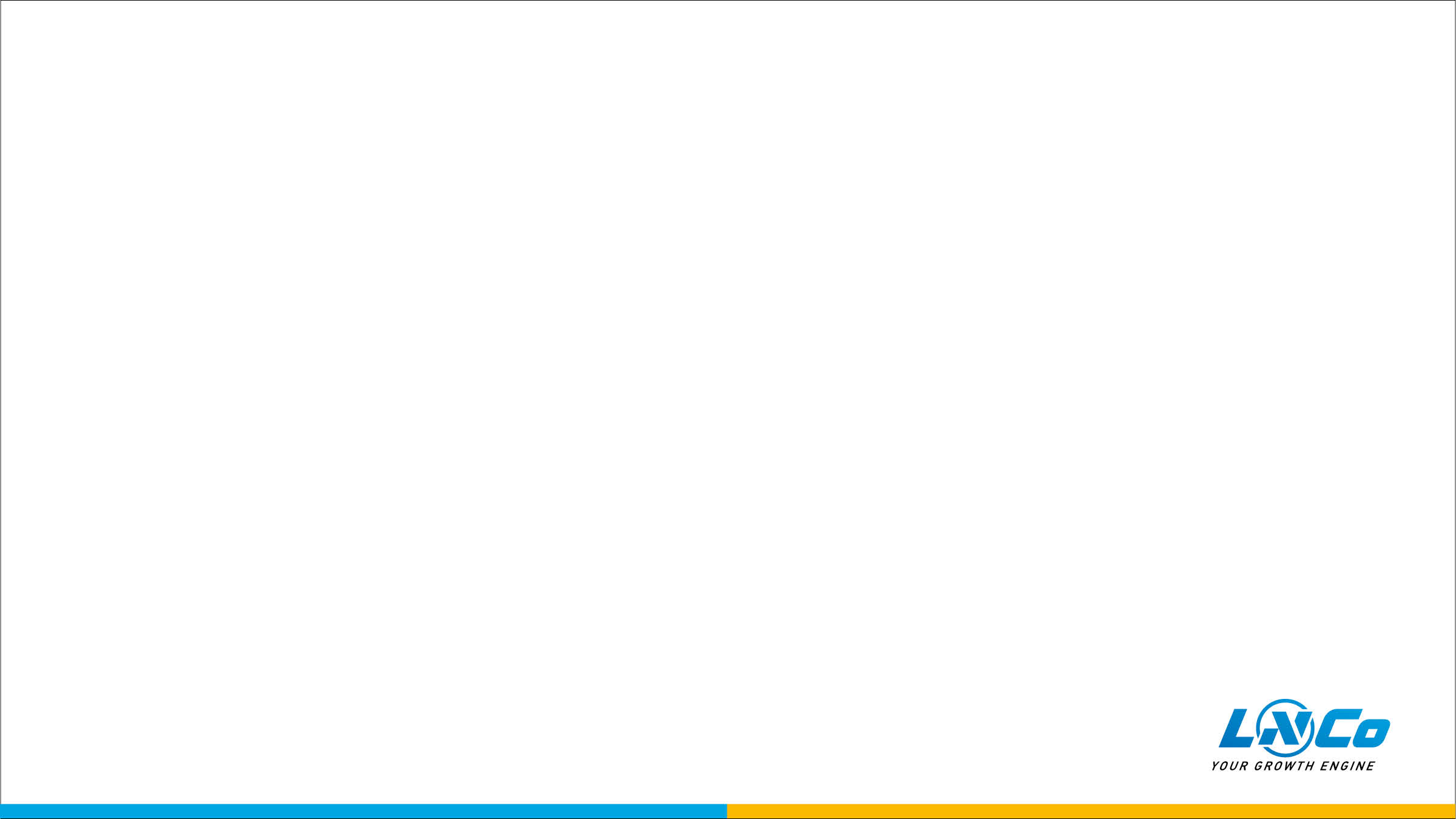 A. Networking Guidelines, 2021
Coverage in revised guidelines
Preamble
Concerns relating to growth of Indian CA firms
Why Networking?
Three models of networking – Options offered to Members
    A - Alliance Model
    B - Network Model – sub-divided into:
	B1 – Network of firms without Lead firm concept
	B2 – Network of firms with Lead firm concept
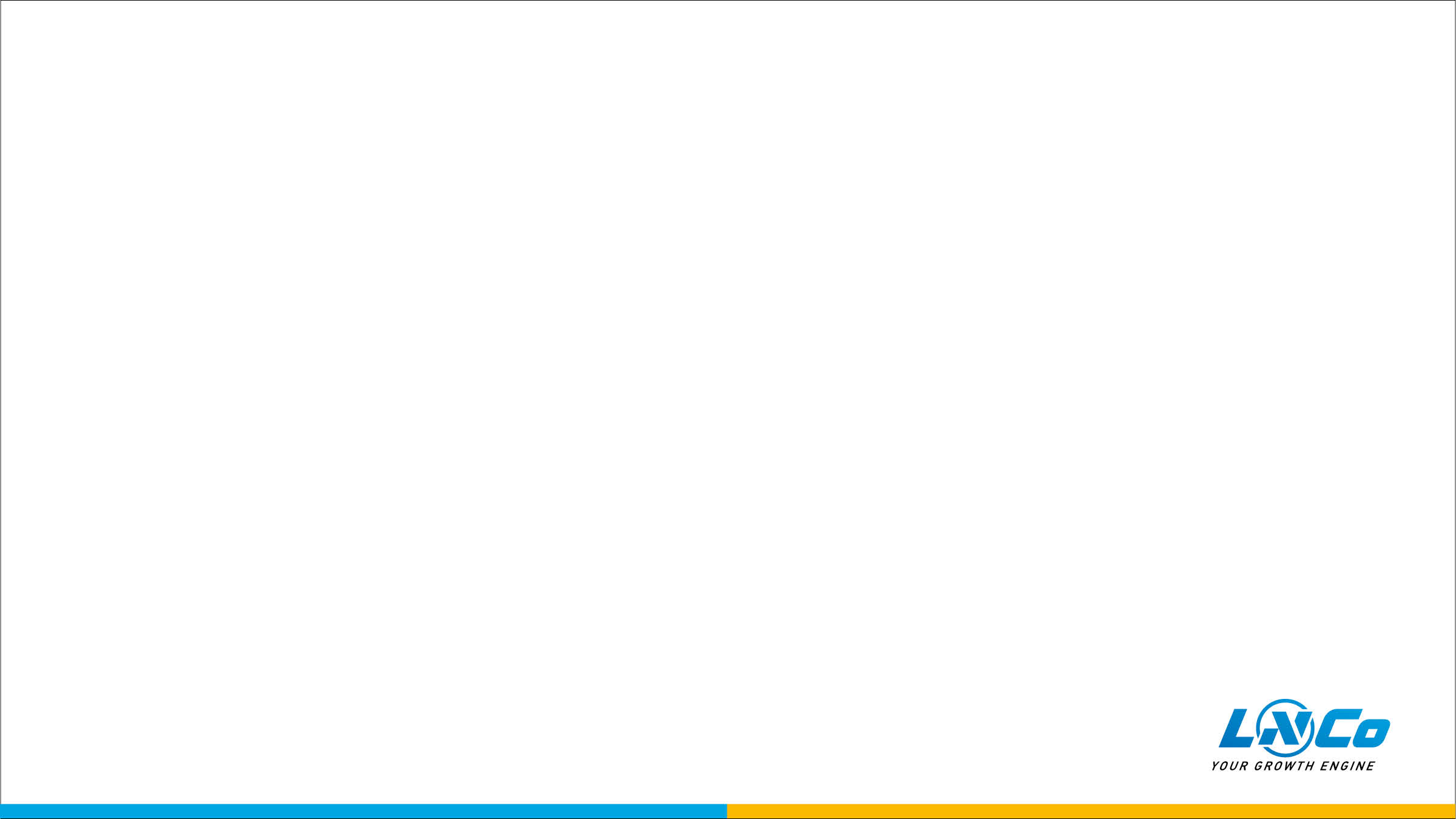 Preamble
Guidelines for Networking were issued in 2005 and then revised in 2011. In last 15 years, close to 100 networks of CA firms have been formed.  Networking has not been popular despite tangible benefits 

Need to strengthen Indian CA firms and create large Indian CA firms

ICAI has noted the bottlenecks in networking and has tried to mitigate the same in revised Guidelines which hopefully will encourage practising Members to go for Networking
Considered by the Council at its 397th meeting held on 9th-11th January, 2021 at Kumarakom, Kerala and thereafter at its 398th meeting held on 9th-10th February, 2021 at New Delhi.
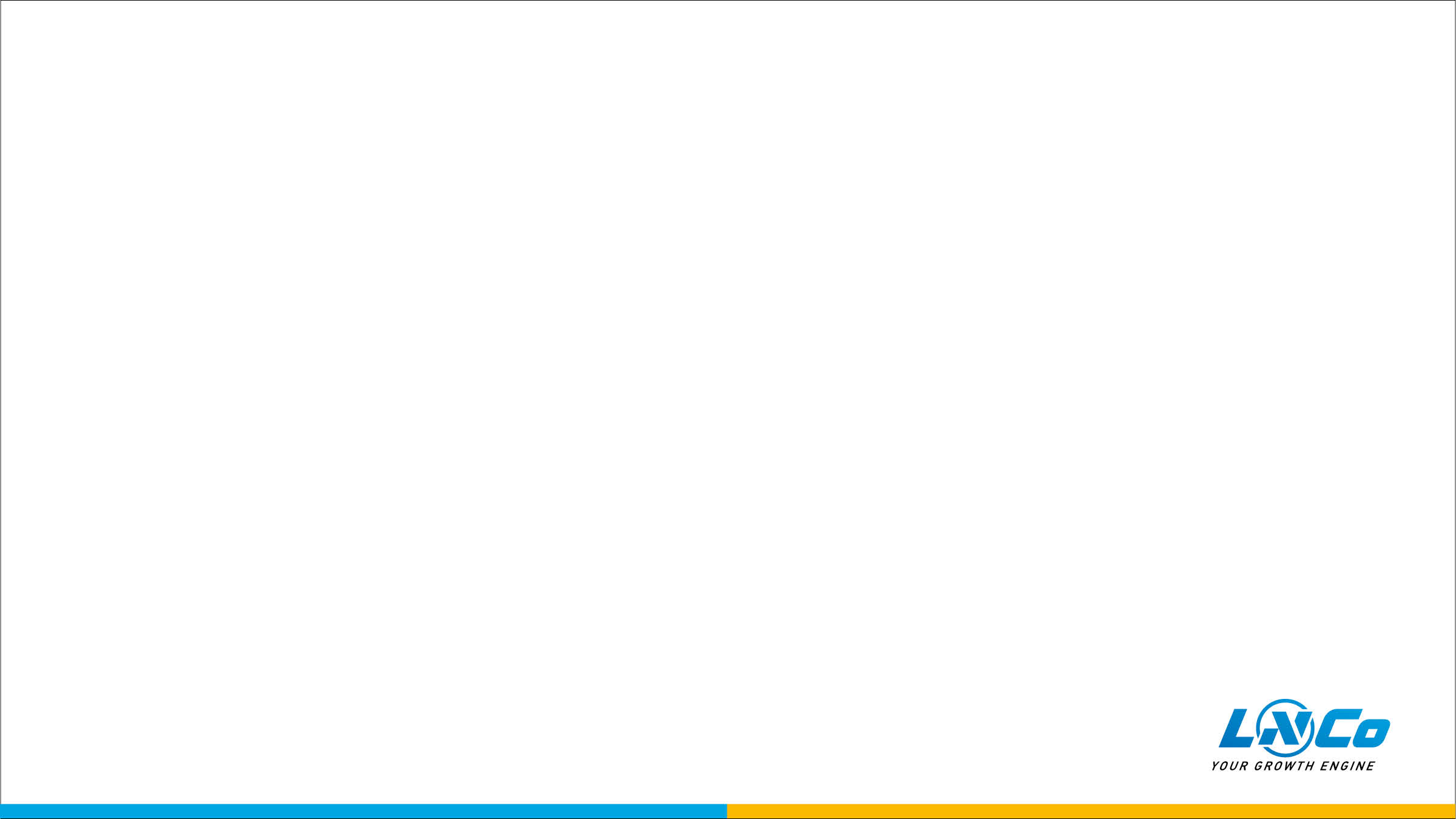 Concerns relating to Growth of India CA Firms
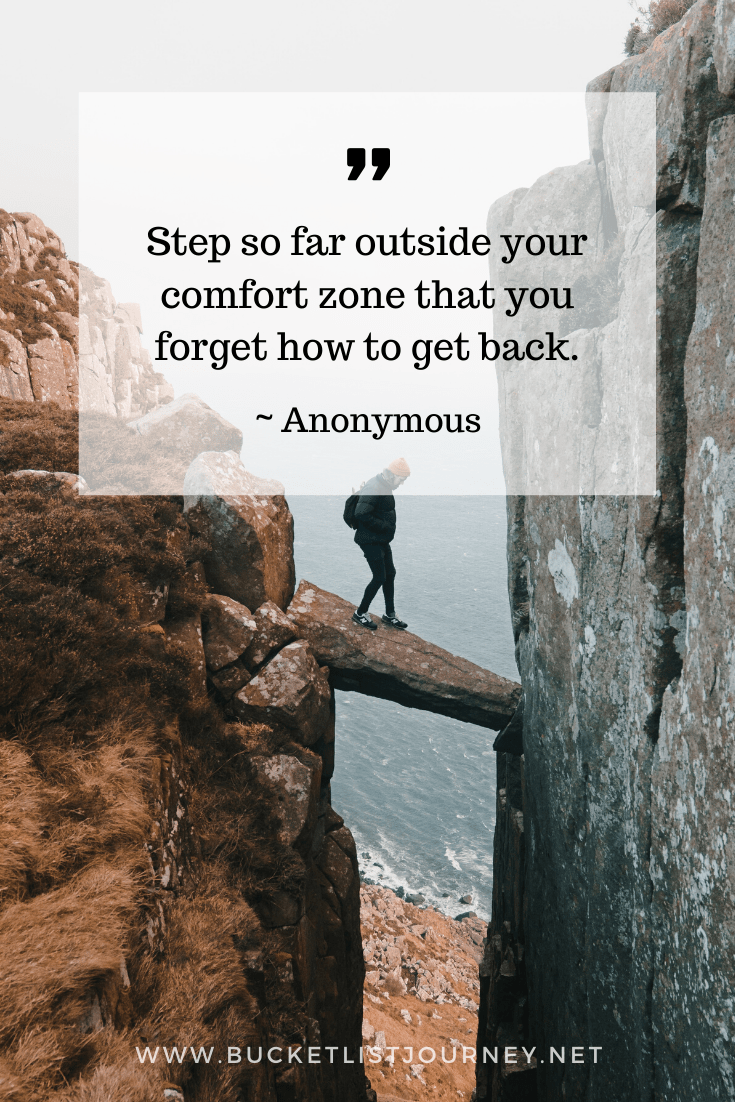 Majority CA firms are SMPs
Large number of firms have confined practice to audit and taxation

Many firms have audits allotted through the ICAI-PDC empanelment process
Attachment with firm name dissuades Merger or Network due to fear of Loss of Identity

Client switches over to larger firm when his business needs increase
Need of the hour is to venture into non-traditional practice areas, specialism and forming large structure by networking
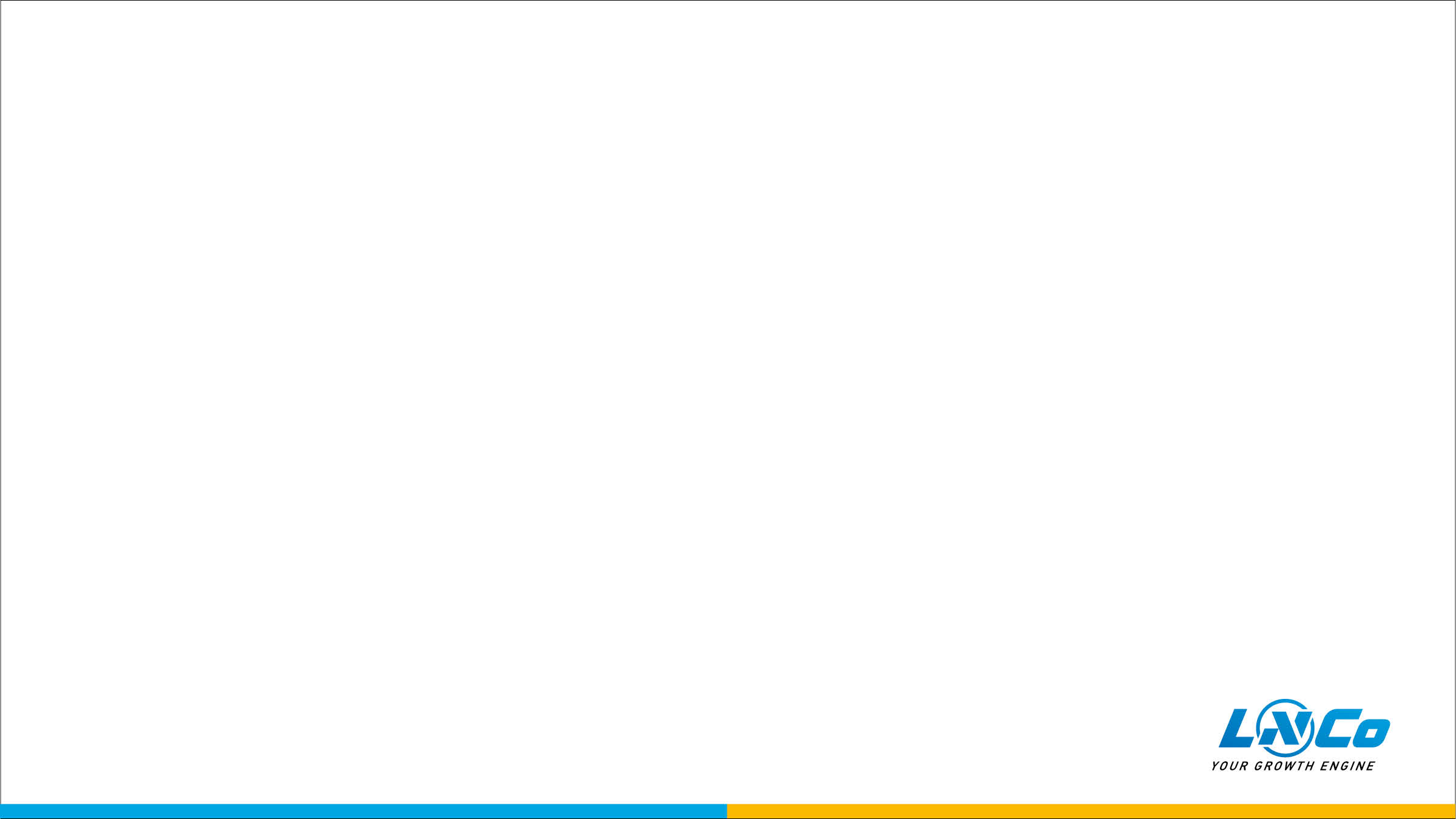 Why Networking ???
Prime Minister’s vision to create 100 Big Indian CA firms

Opportunity of Pooling of Resources, Expertise, Combined Strength and Showcasing Pan India Presence
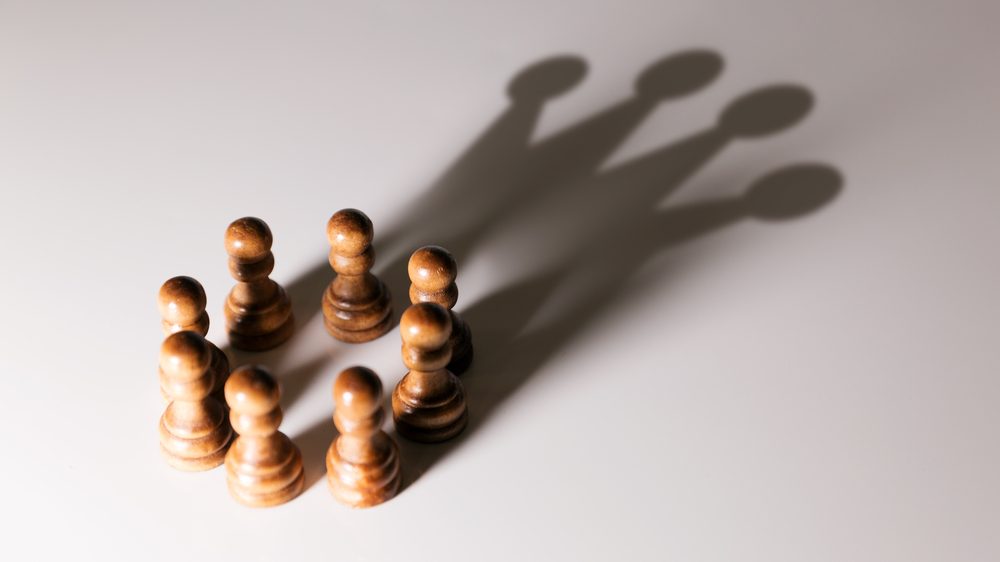 Currently if we consider 
Firms having Partners between 16-50+ Partner 
It totals to 126 Firms only and amounts to 0.14% of total firms
Why Networking ???
MARKET PENETRATION & DEVELOPMENT
RESOURCES
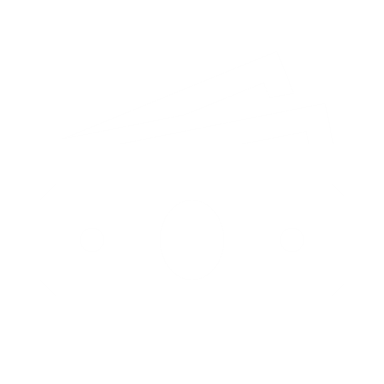 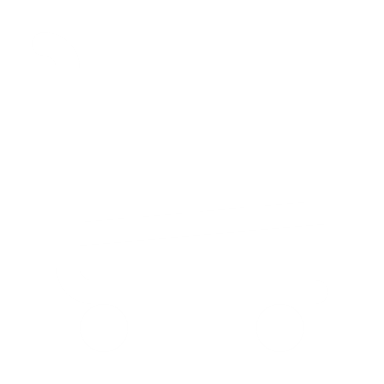 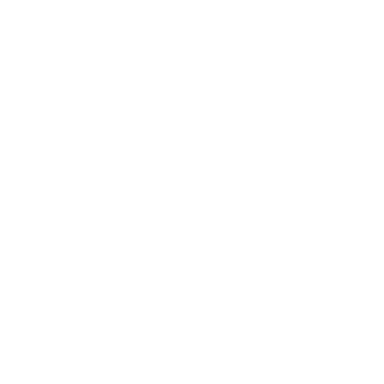 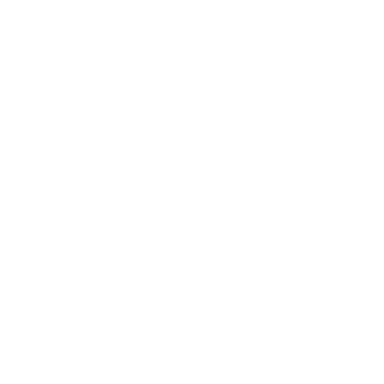 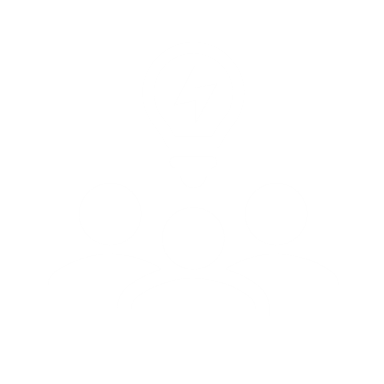 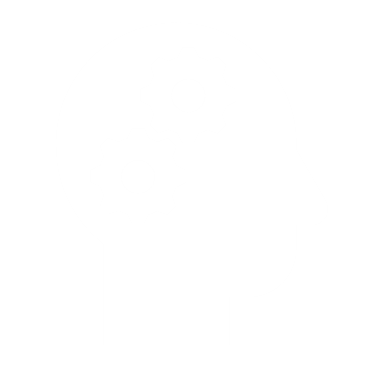 SERVICE LINES
PEOPLE
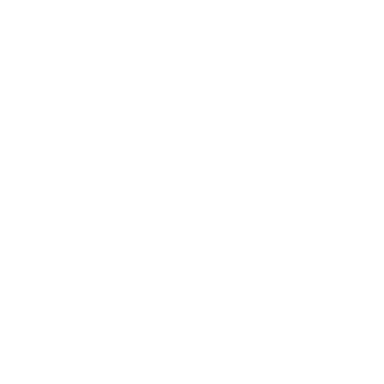 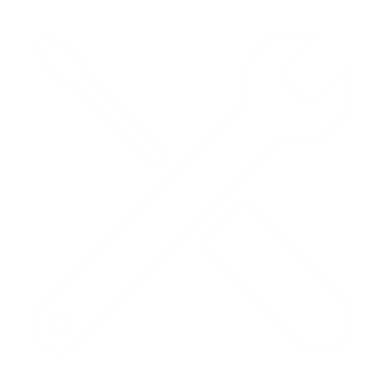 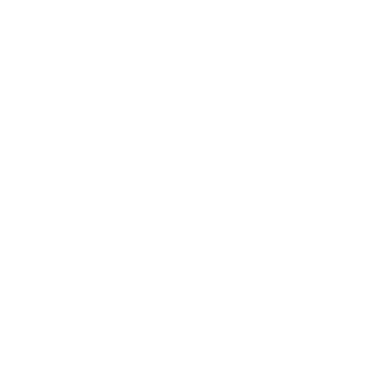 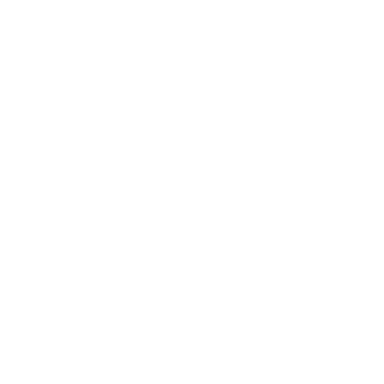 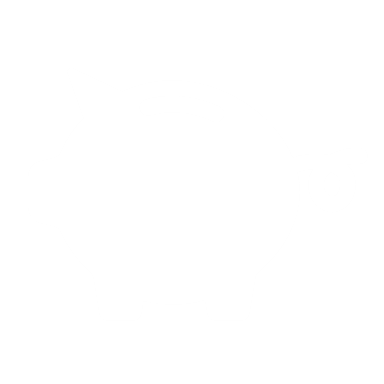 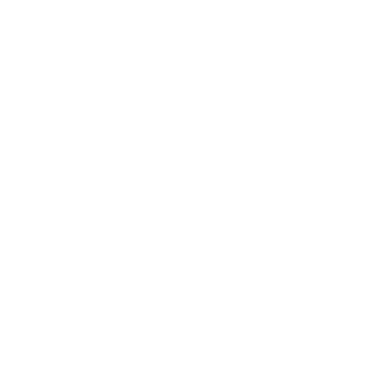 COST OPTIMIZATION
ASSETS
CA Dayaniwas Sharma
Central Council Member
Making of Big Firms
Approach I
Alliance Model
Approach II
Network Model
17
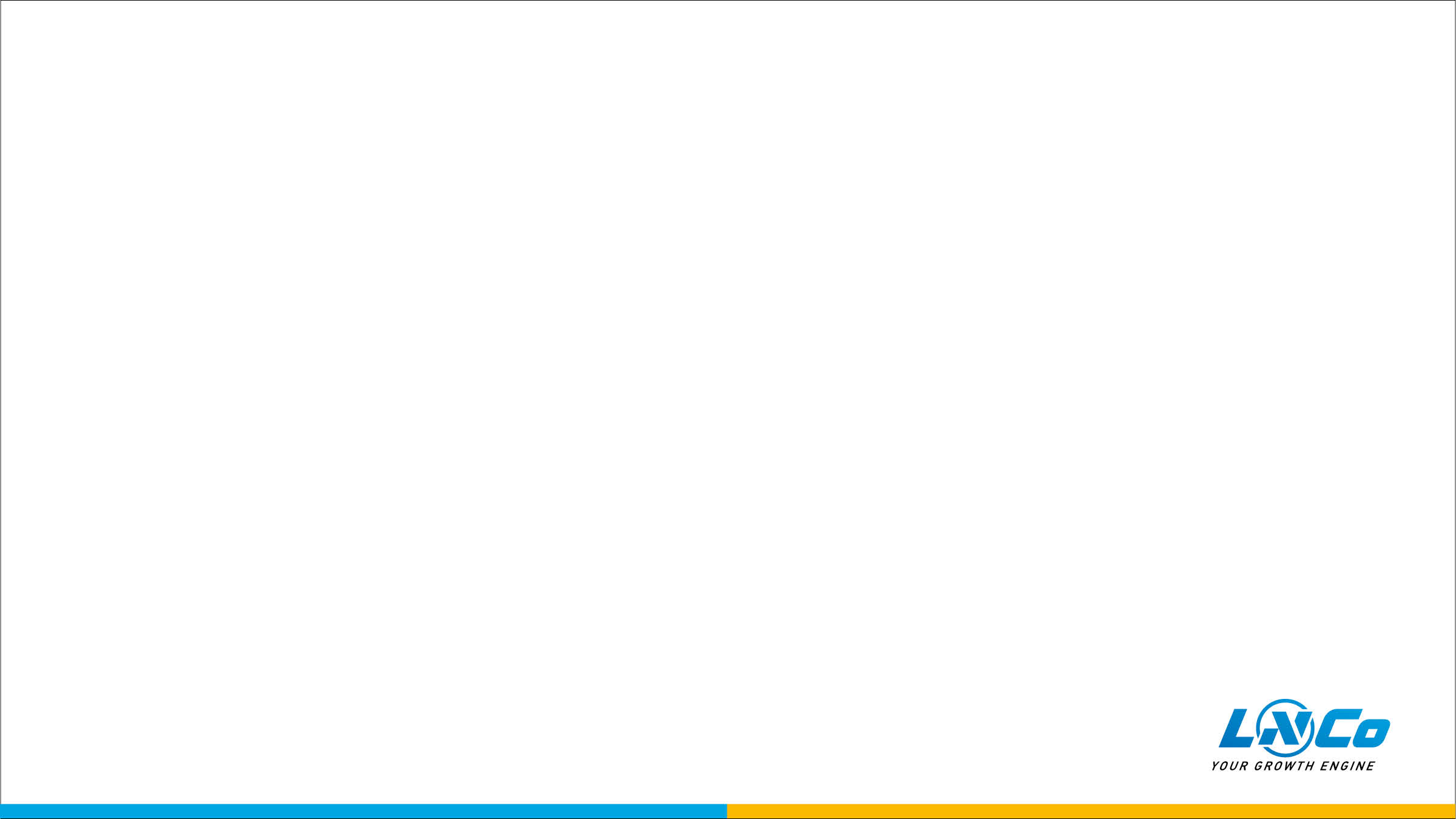 Options Proposed
Proposed models of networking –

Options offered to Members
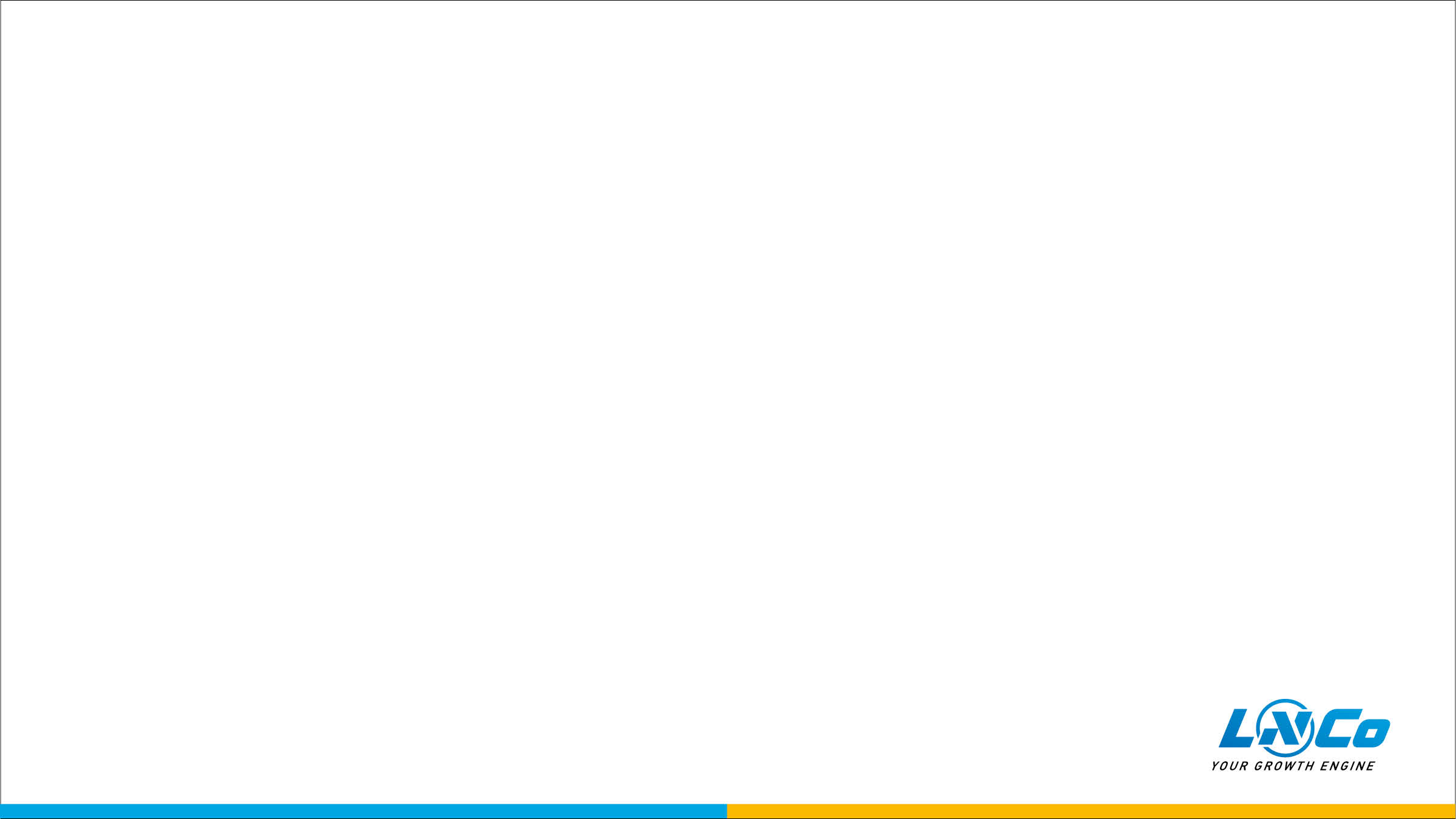 The 3 R’s Model
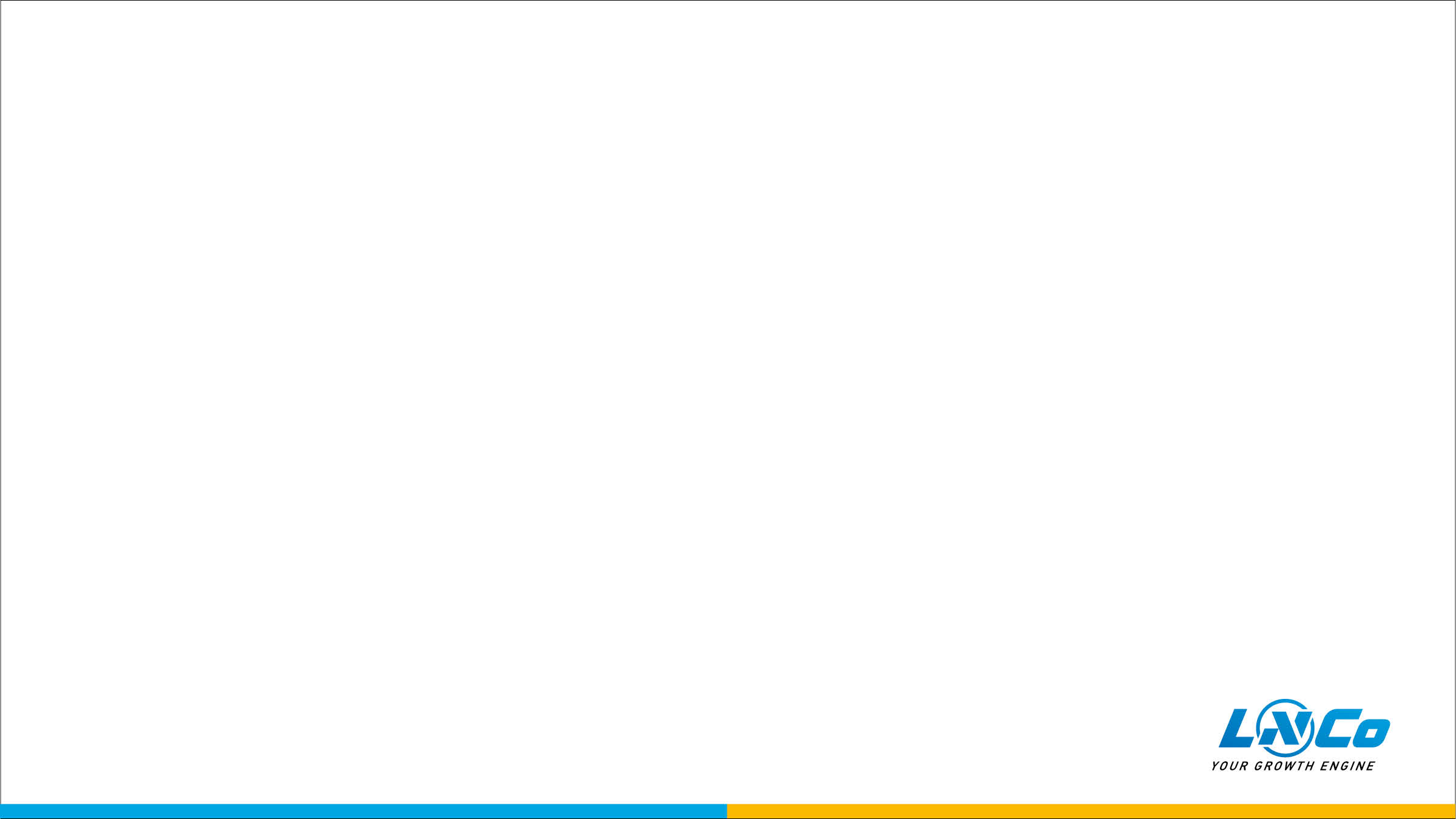 Alliance Model – A
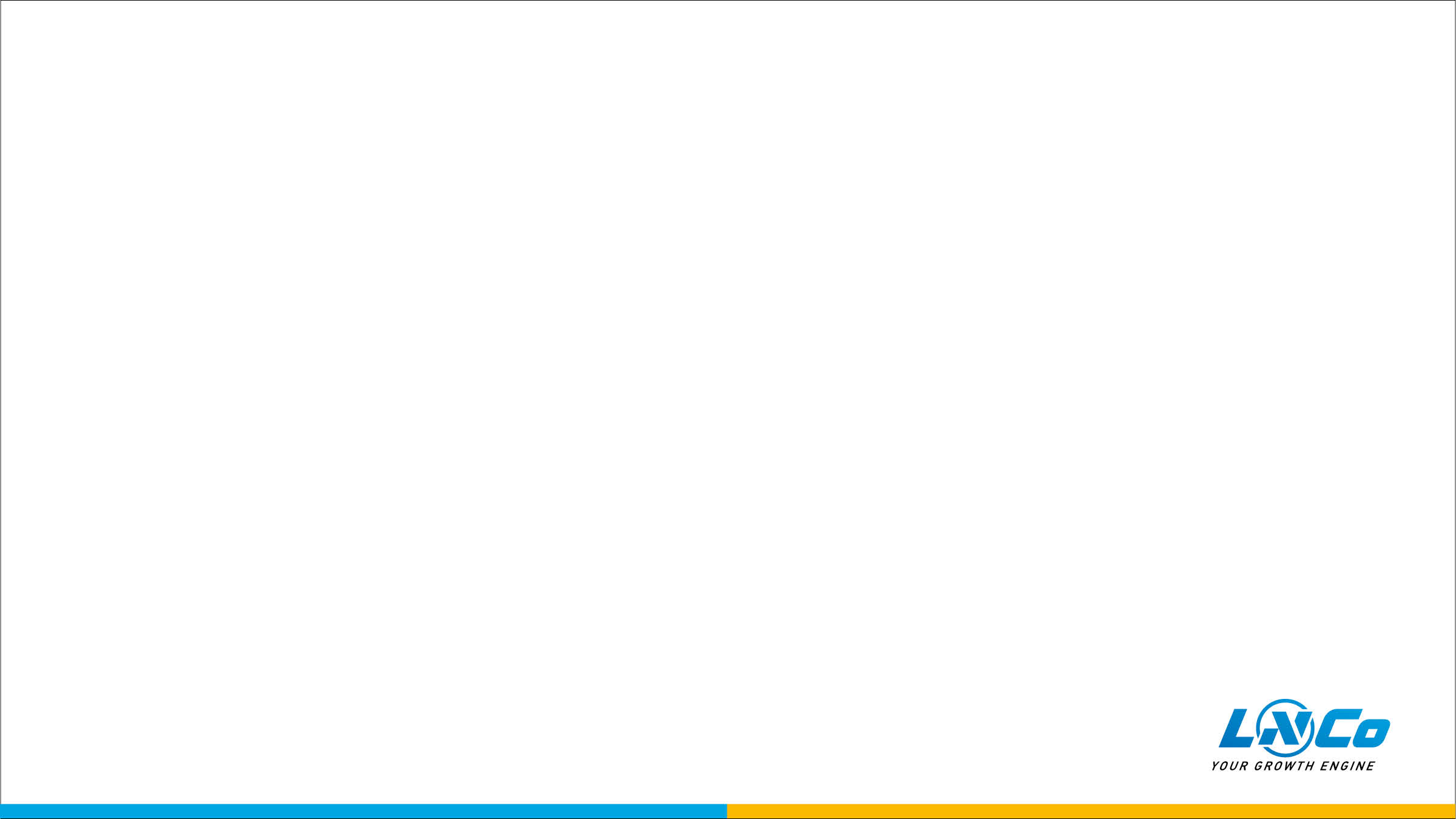 Alliance Model – A
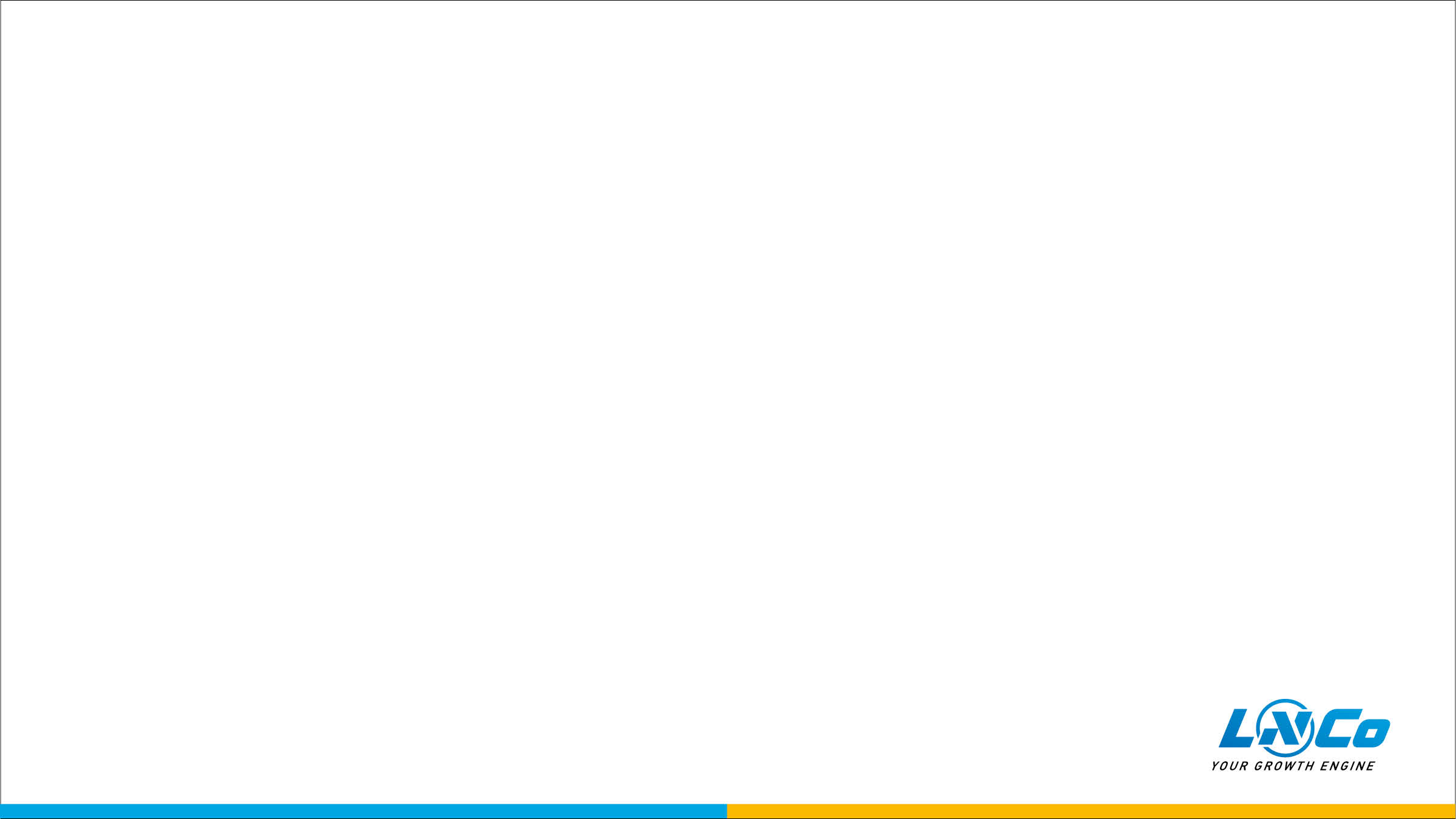 Network Model – B1
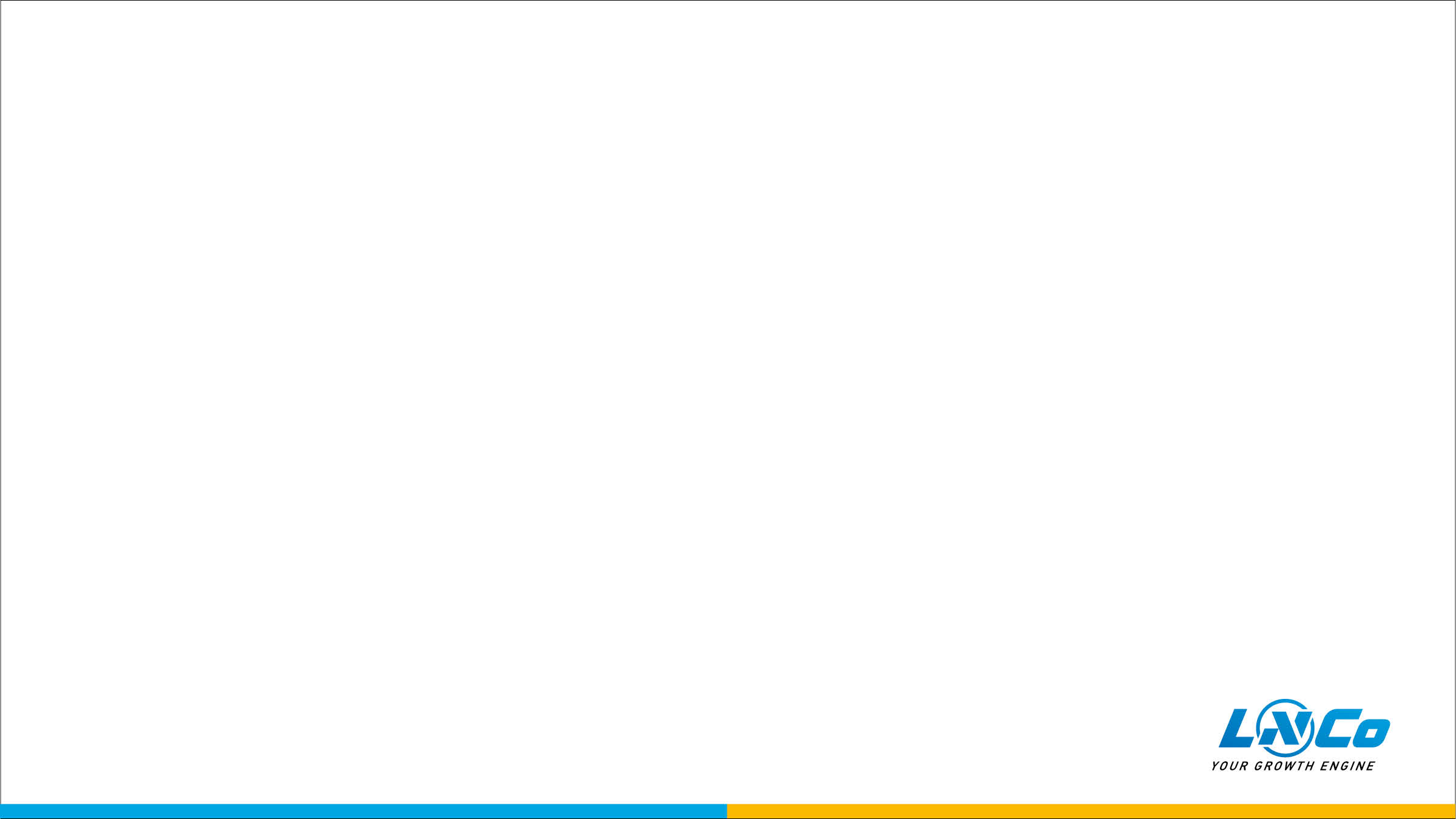 Network Model – B1
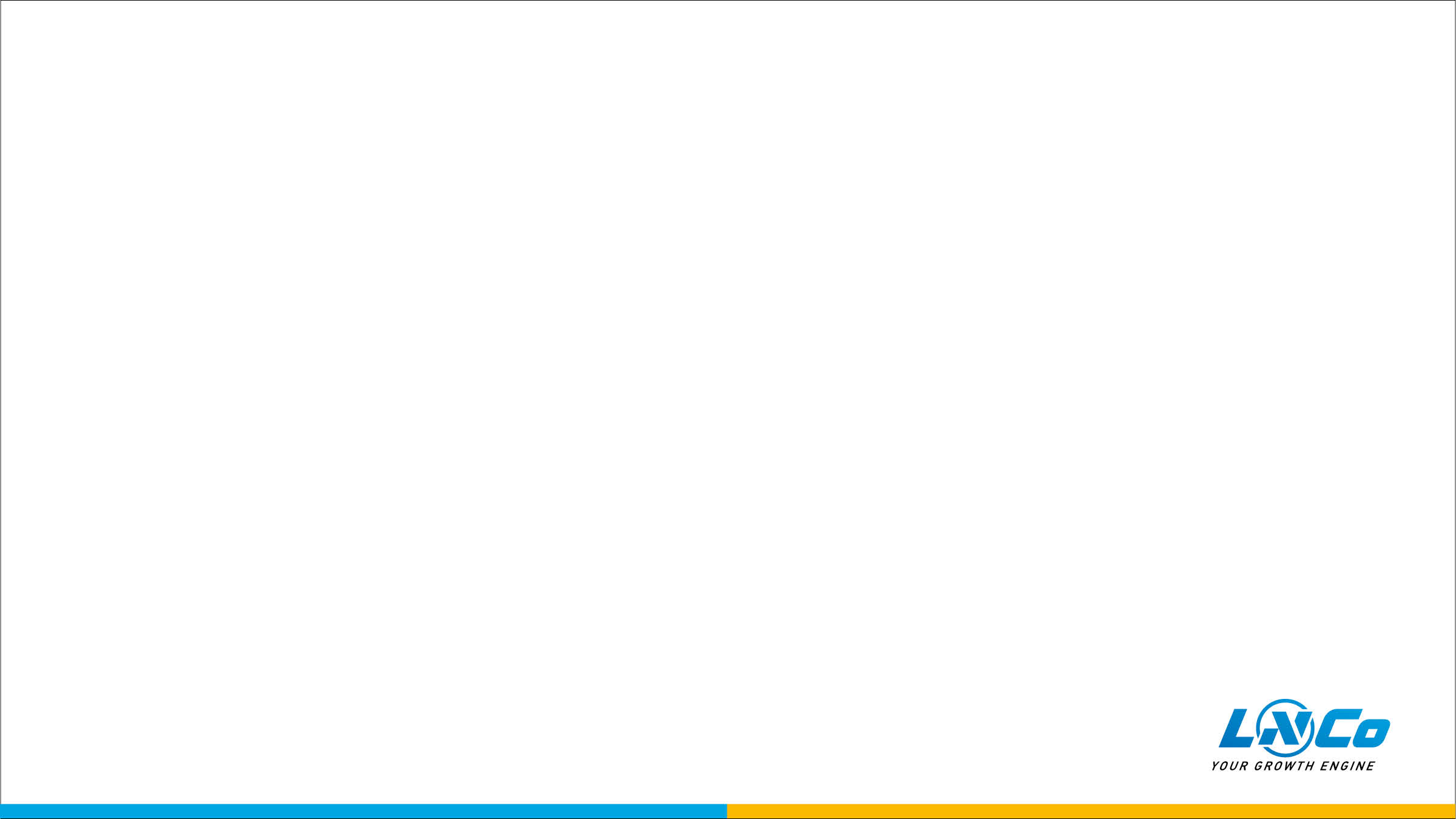 Network Model – B1
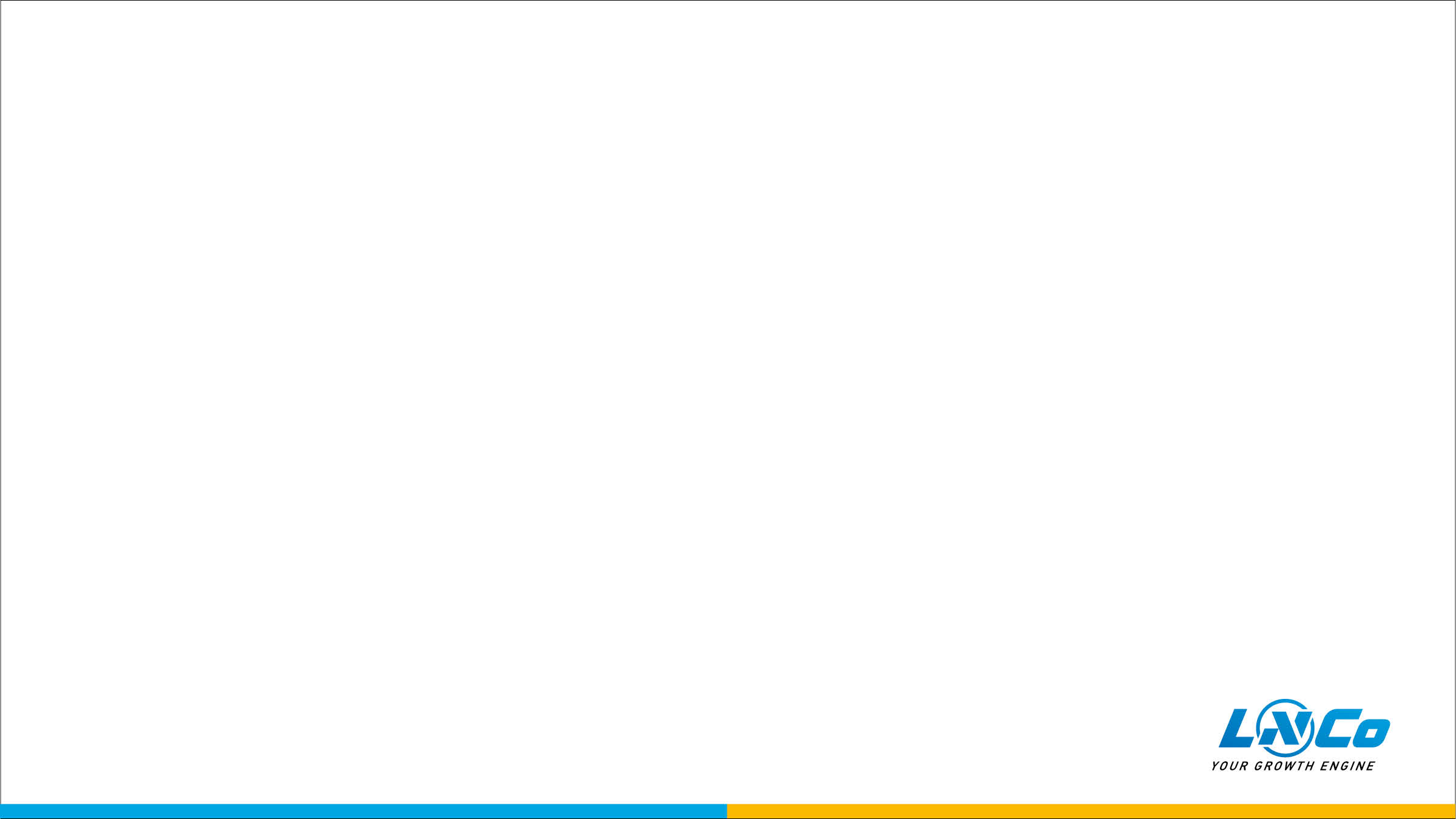 Lead Firm in Network Model – B2
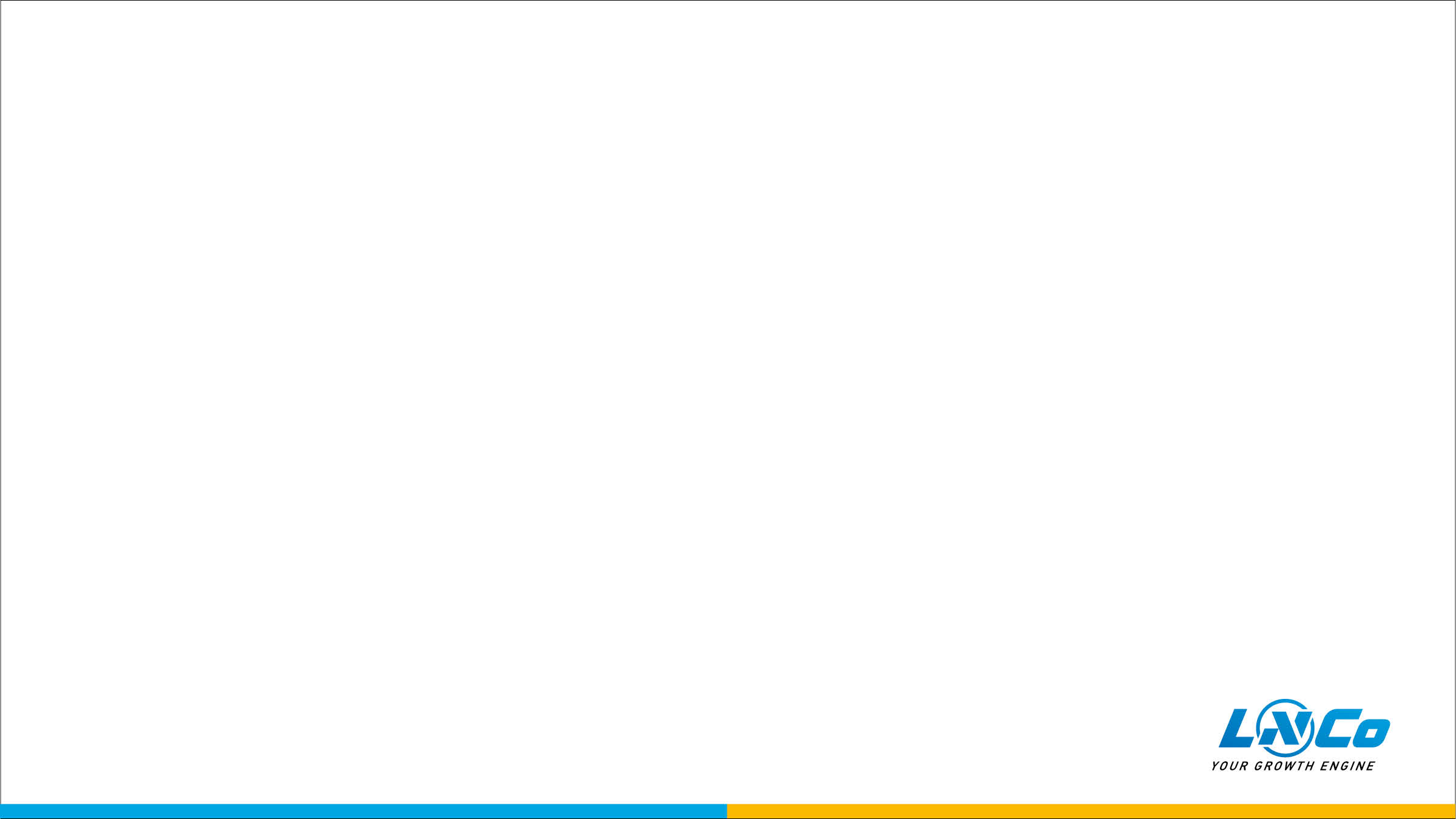 Lead Firm in Network Model – B2
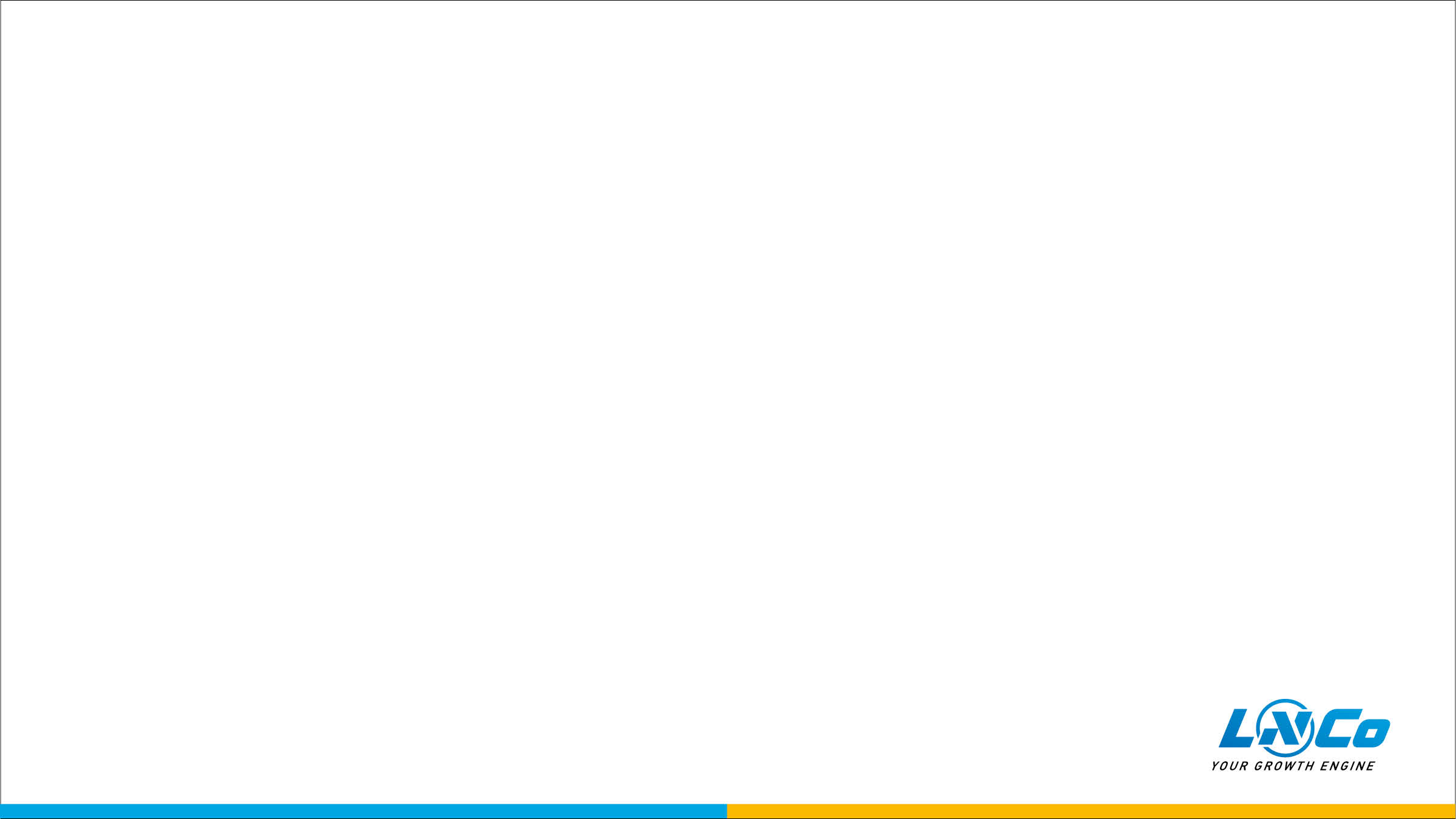 Network Model – B2
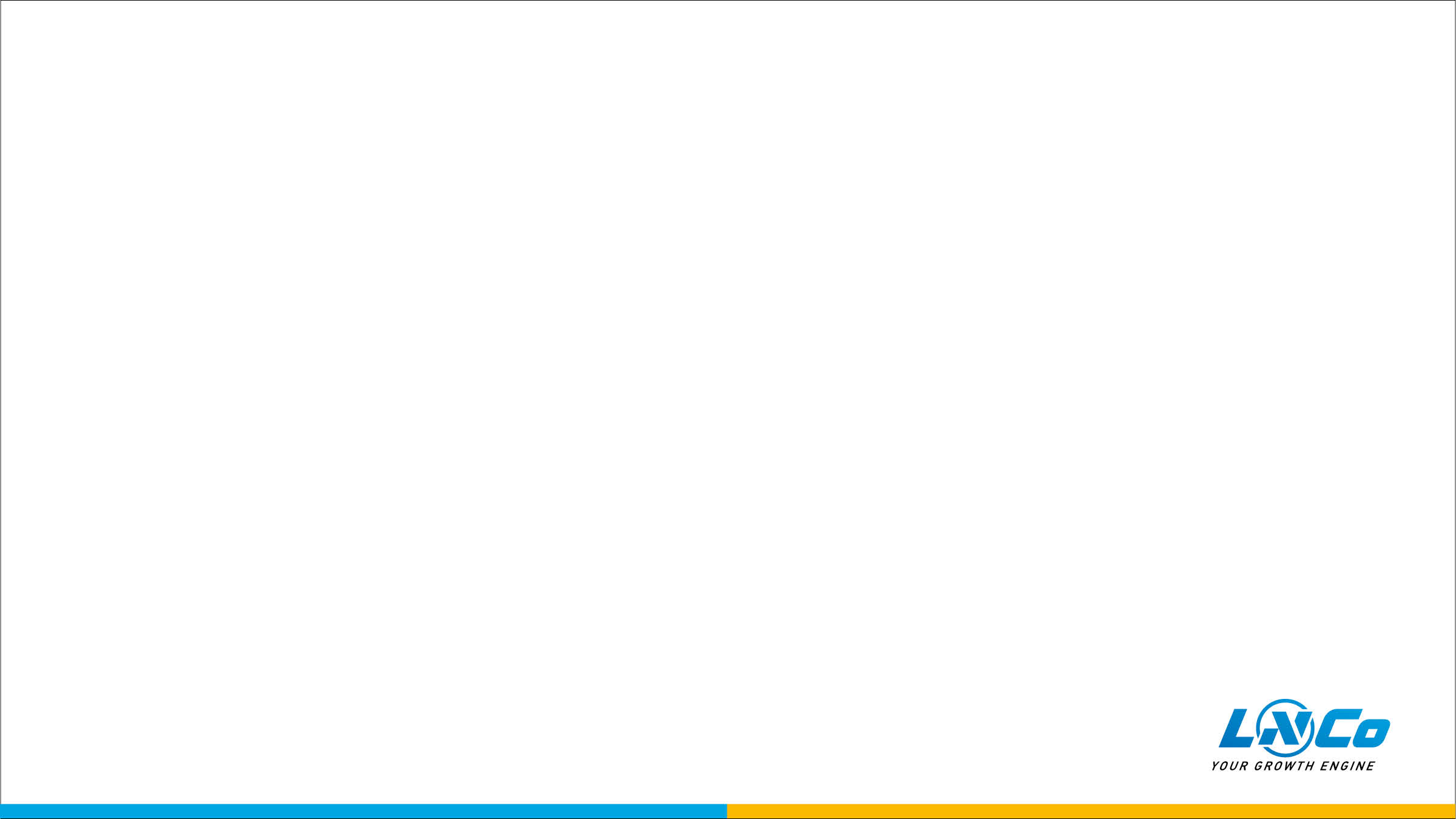 Contents of new Guidelines paper
Para 1 of the Paper outlines the purpose of revising the Guidelines so as to make it easier for the Indian CA firms to form network and also remove any impediments and bottlenecks that dissuade the firms from growing bigger by joining a network
Para 2 identifies the concerns by Council on growth of firms
Para 3 discusses the need for networking
Para 4 offers three models of networking viz. 
“The Guidelines for Alliance” 
“The Guidelines for Networking” (revised)  
“The Guidelines for Networking with Lead Firm concept”
Para 4 also gives a comparative table of features/ characteristics of the three models of Networking
Para 5 explains the guidance provided by Council to members at its February, 2021 meeting
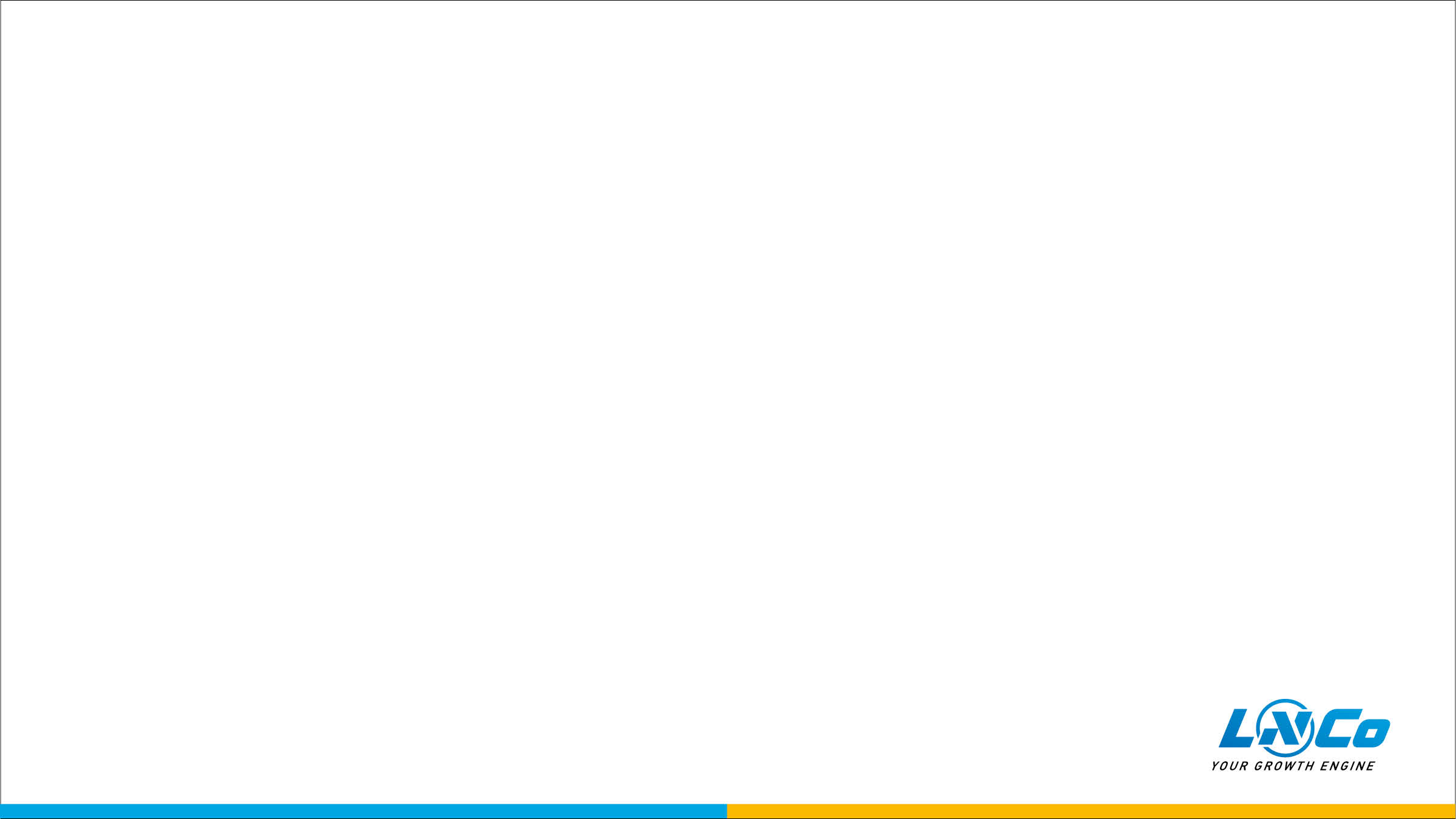 Contents of new Guidelines paper
All the following three models of networking have separate Annexures to the common Paper: 
	Alliance Model, 
	Network Model, and 
	Network Model with Lead Firm concept

Each of these three Models have 3 Appendices each explaining -
	Concept, 
	Modalities of Working, and 
	Naming provisions.

Each of these models have three forms – 
	for name approval, 
	for registration, and 
	for change in constitution
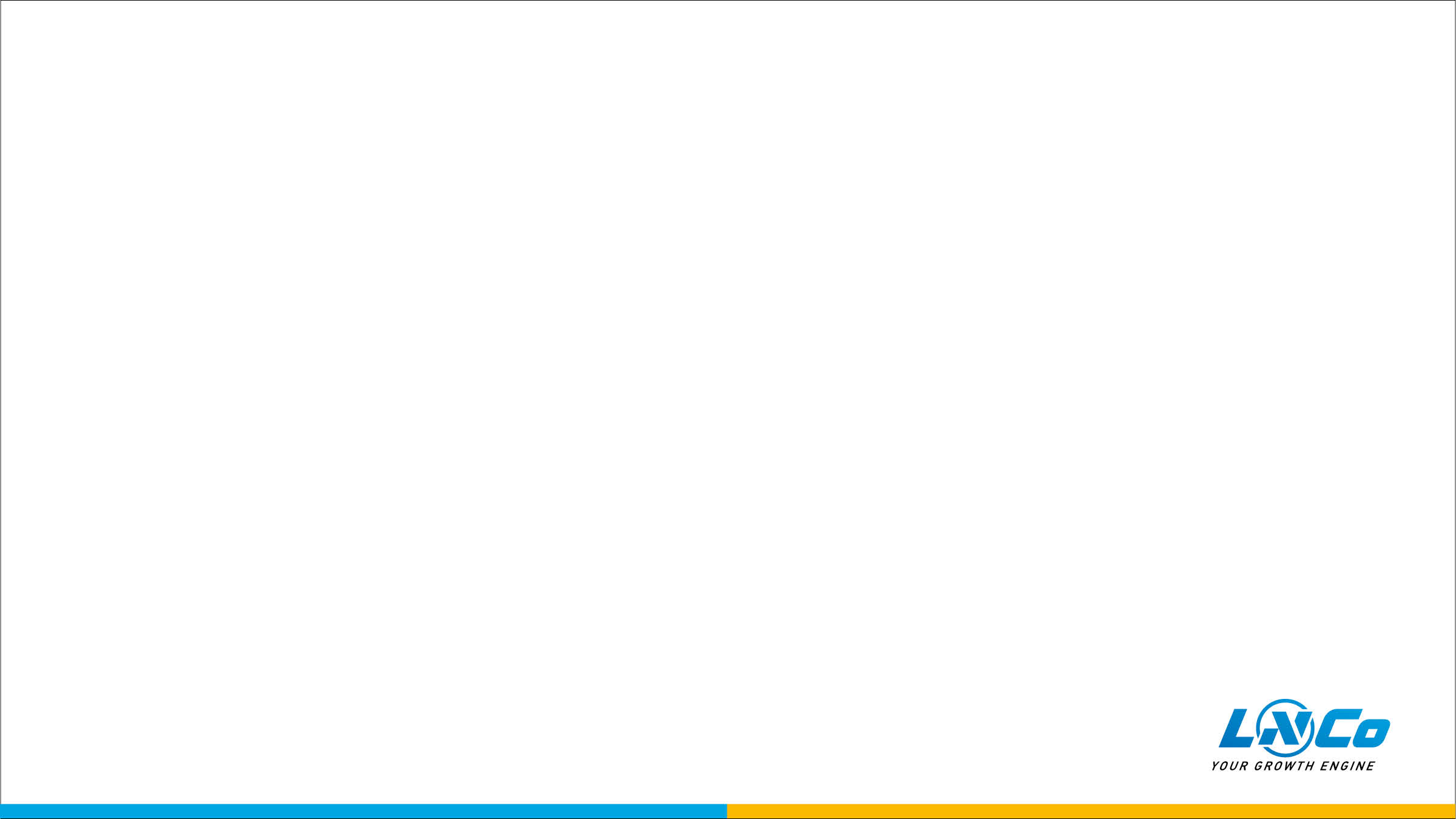 B. Corporate Form of Practice
Ref: 261 Meeting of Council decided to allow Members in Practice for form Corporate Form of Practice in pursuance to Section 2(2)(iv) of the Chartered Accountants Act 1949. 
  
A opportunity for the Indian Chartered Accountants is to establish a Management Consultancy Company and provide a wide spectrum of services such as capital structuring and management, research and demand studies, cost control and value analysis, etc. 

Definition of Management Consultancy and Other Services shall be as per Code of Ethics of ICAI.
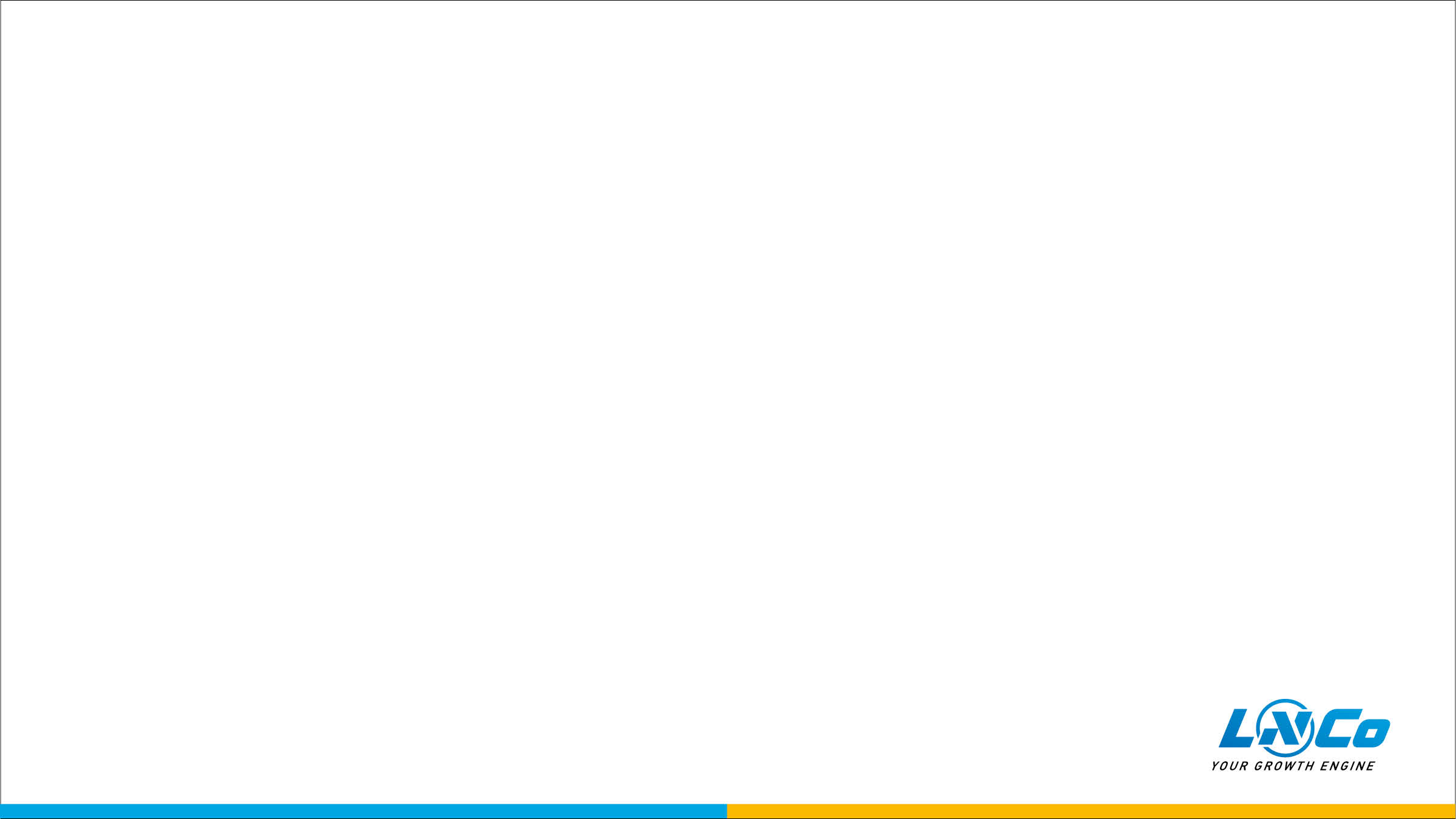 B. Corporate Form of Practice
Benefits available to members on compliance with guidelines issues by ICAI are:

Retain full-time COP being the Managing Director/Whole-time Director/Manager of Management Consultancy Company.

No restrictions on the quantum of the equity holding of the member, either individually and/or along with his relatives, in such a company. 
	Relatives Means “Relative” as defined in Chartered Accountants Regulation, 1988    

Such member shall be regarded as being in fill time practice and therefore can continue to do attest function either in individual capacity or in Proprietorship/ Partnership Firm. 

Entitled to train articled/audit assistants. 

Name of Management Consultancy Company is required to be approved by ICAI in compliances with Ethical Standards. 

Please note that MCS shall neither be permitted to advertise nor use logo.
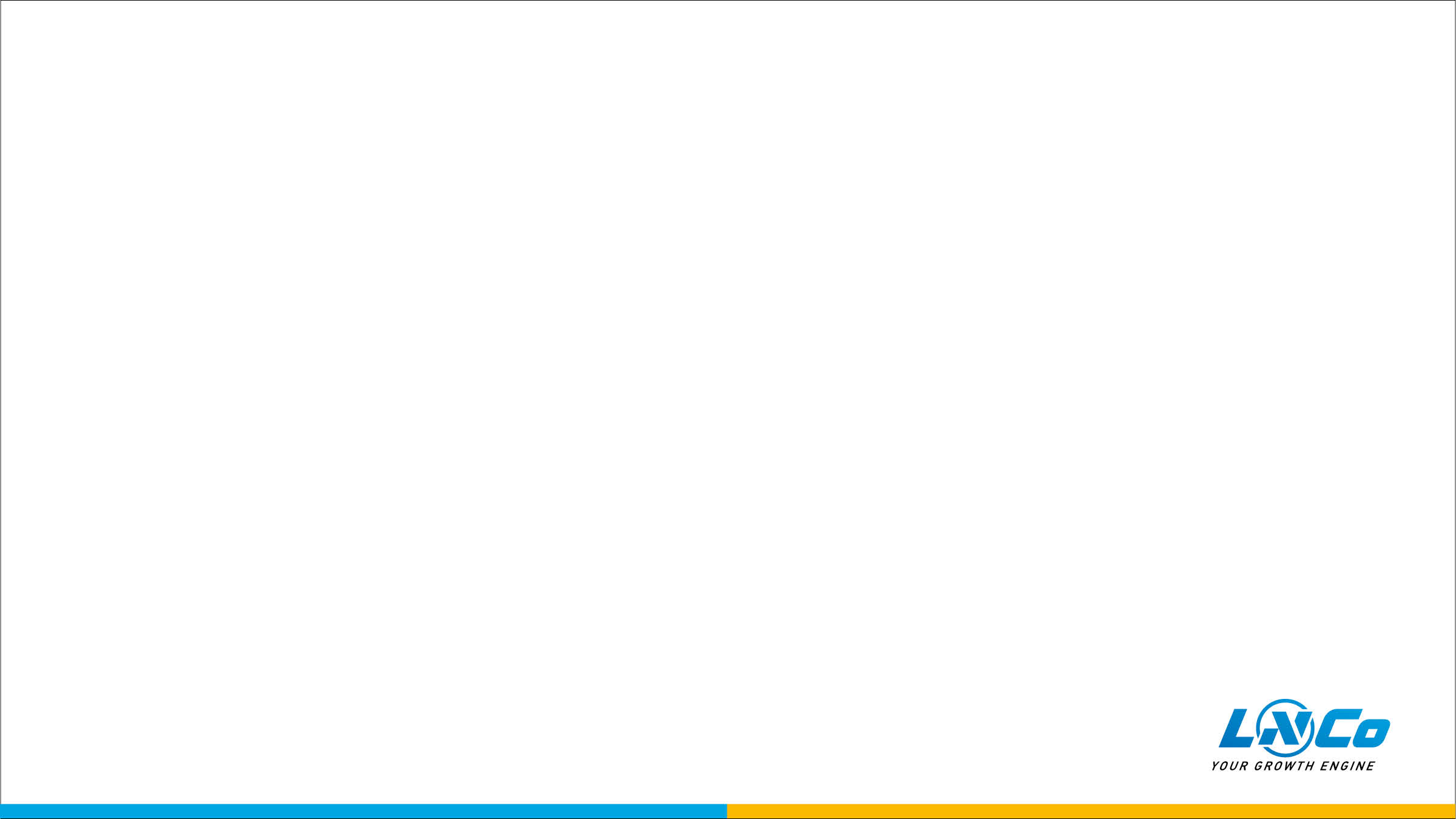 B. Corporate Form of Practice
The Expression “Management Consultancy and other services” shall not include the function of statutory or periodical audit, tax(both direct & indirect)  representation or advice concerning tax matters or acting as liquidator, trustee, executor, administrator, arbitrator or receiver, but shall include the following:
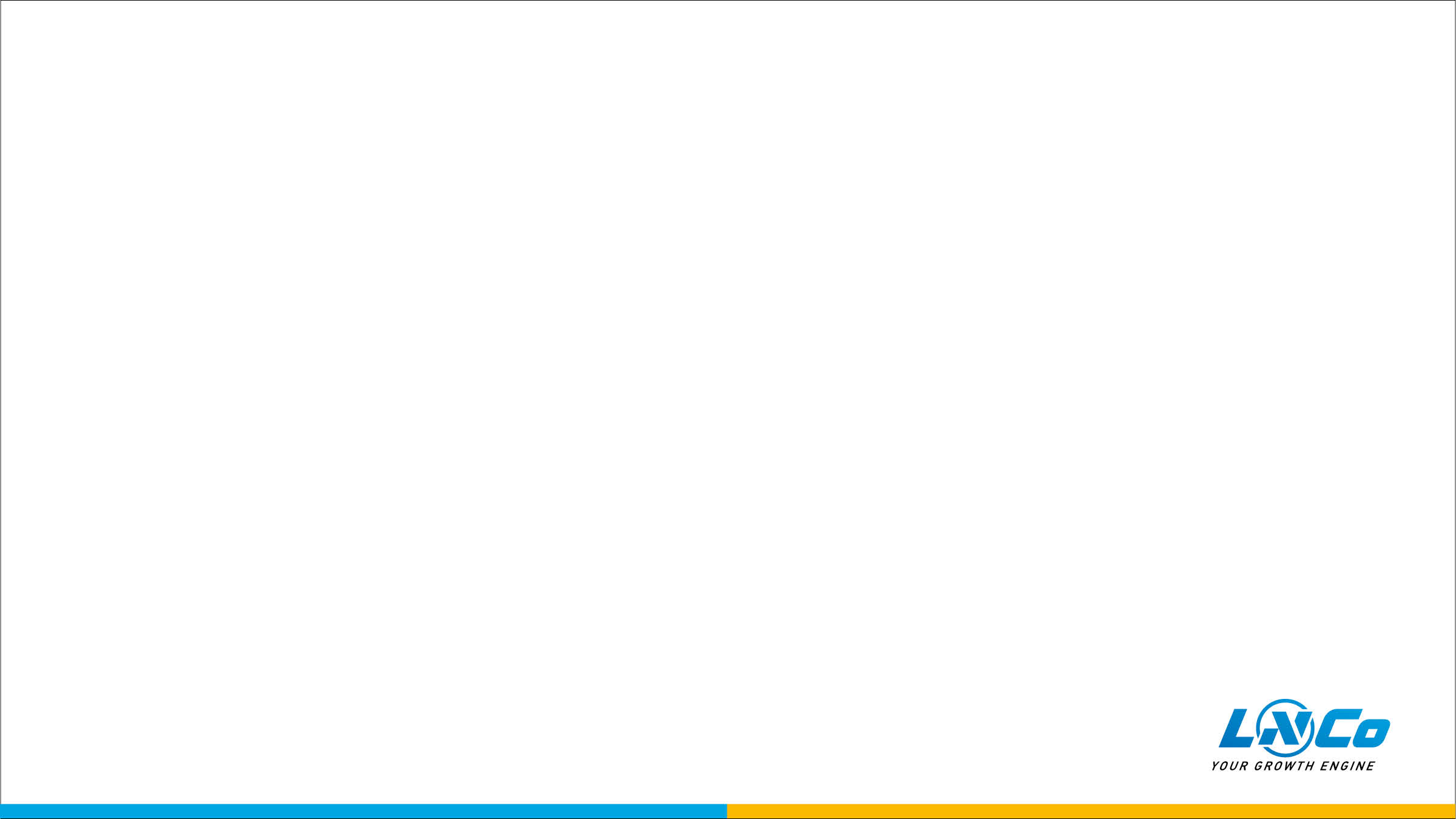 B. Corporate Form of Practice
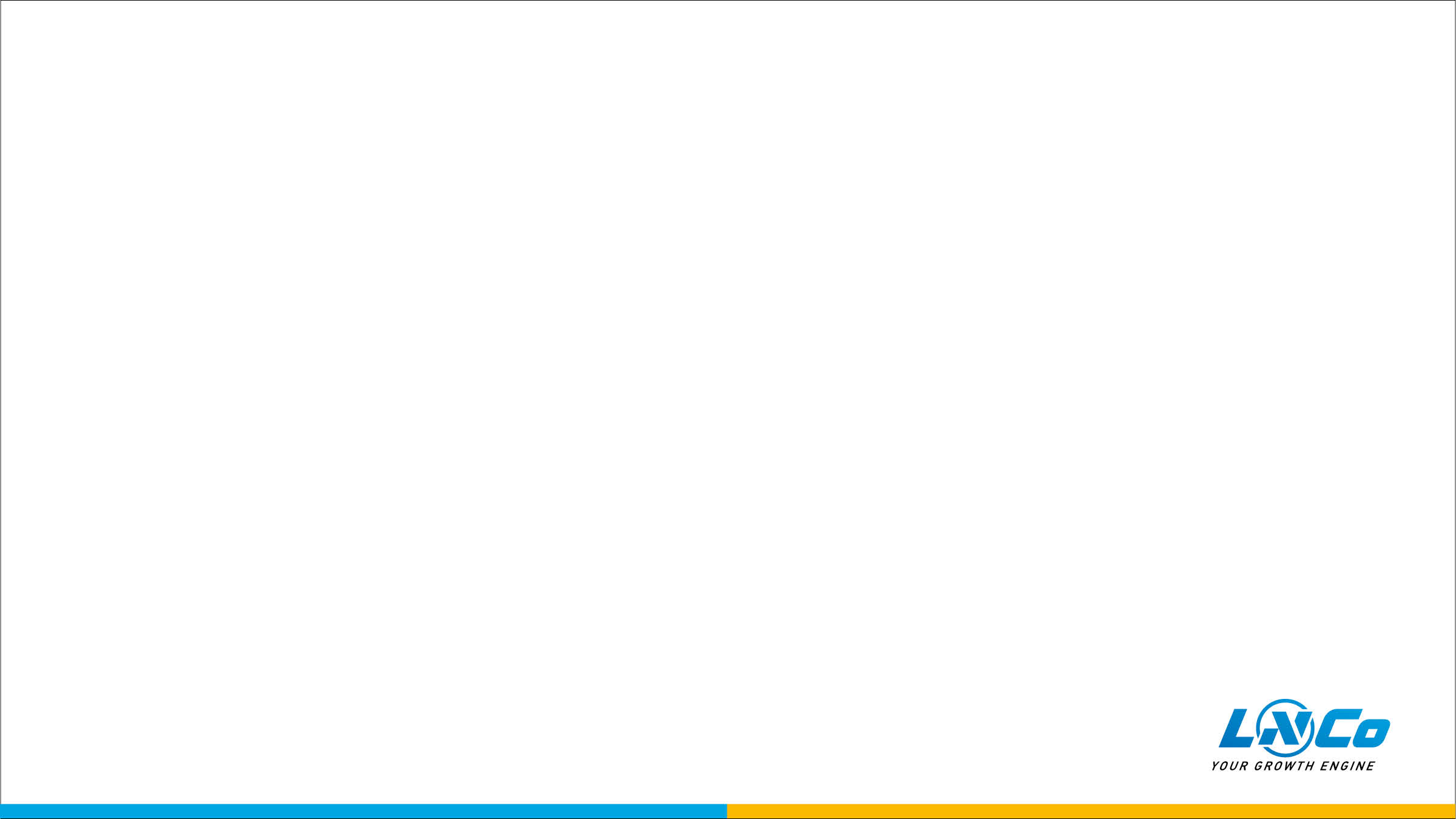 C. Mergers and Multidisciplinary Firm
Multidisciplinary Practicing Firms (MDP) guidelines and approval of MCA
Merger and Demerger
Guidelines
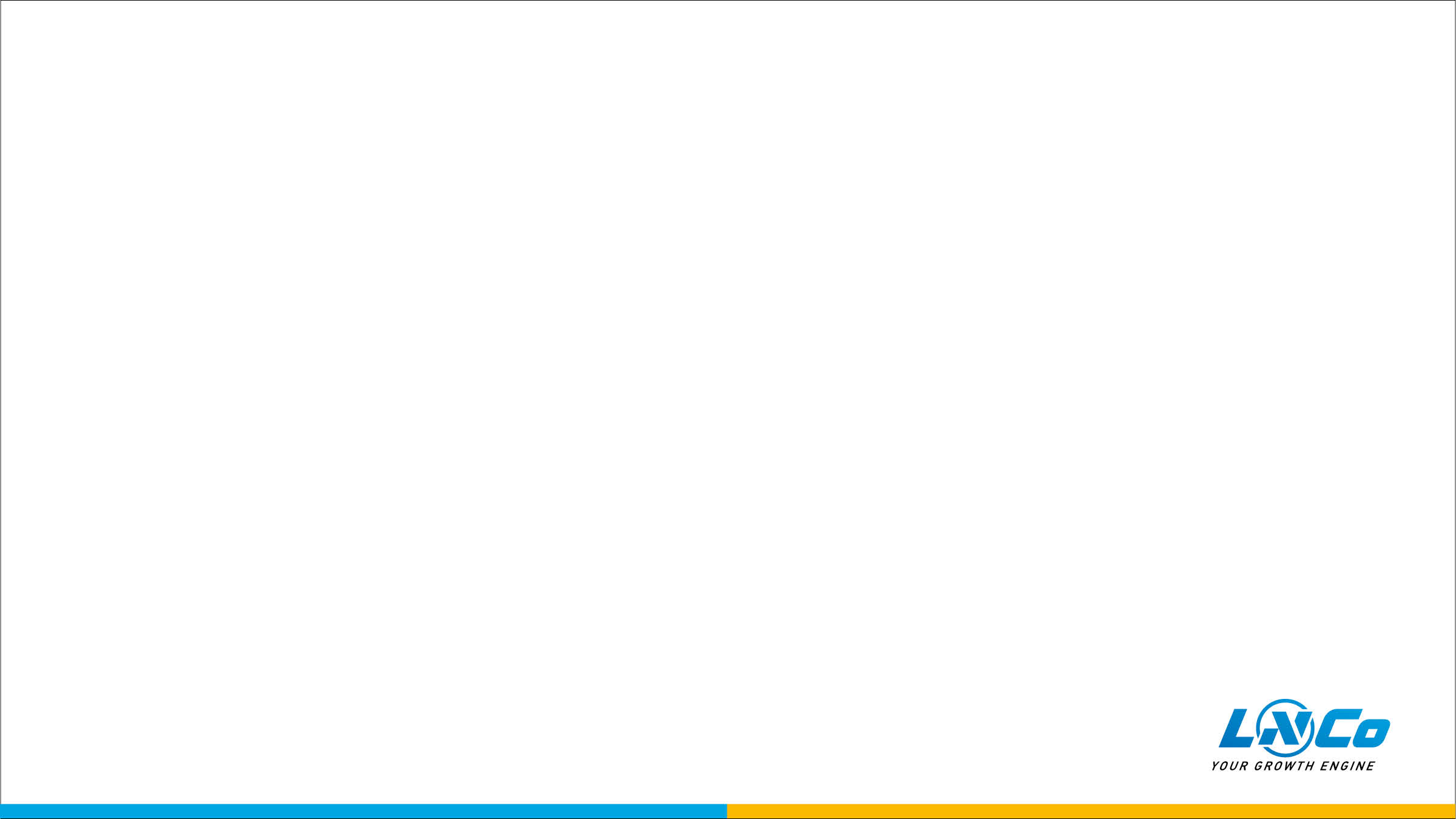 Going local to global
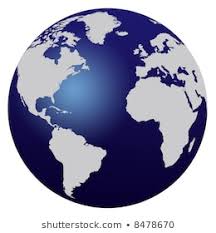 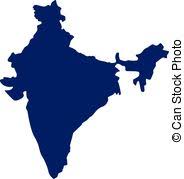 In this dynamic era of our nation, we as Chartered Accountants , are the pillars of robust development and sustainability. We survive, thrive and adapt to the changes our economic landscape demands.   

 But why limit ourselves to only one country ? 
Is it time to break the boundaries and go global ?
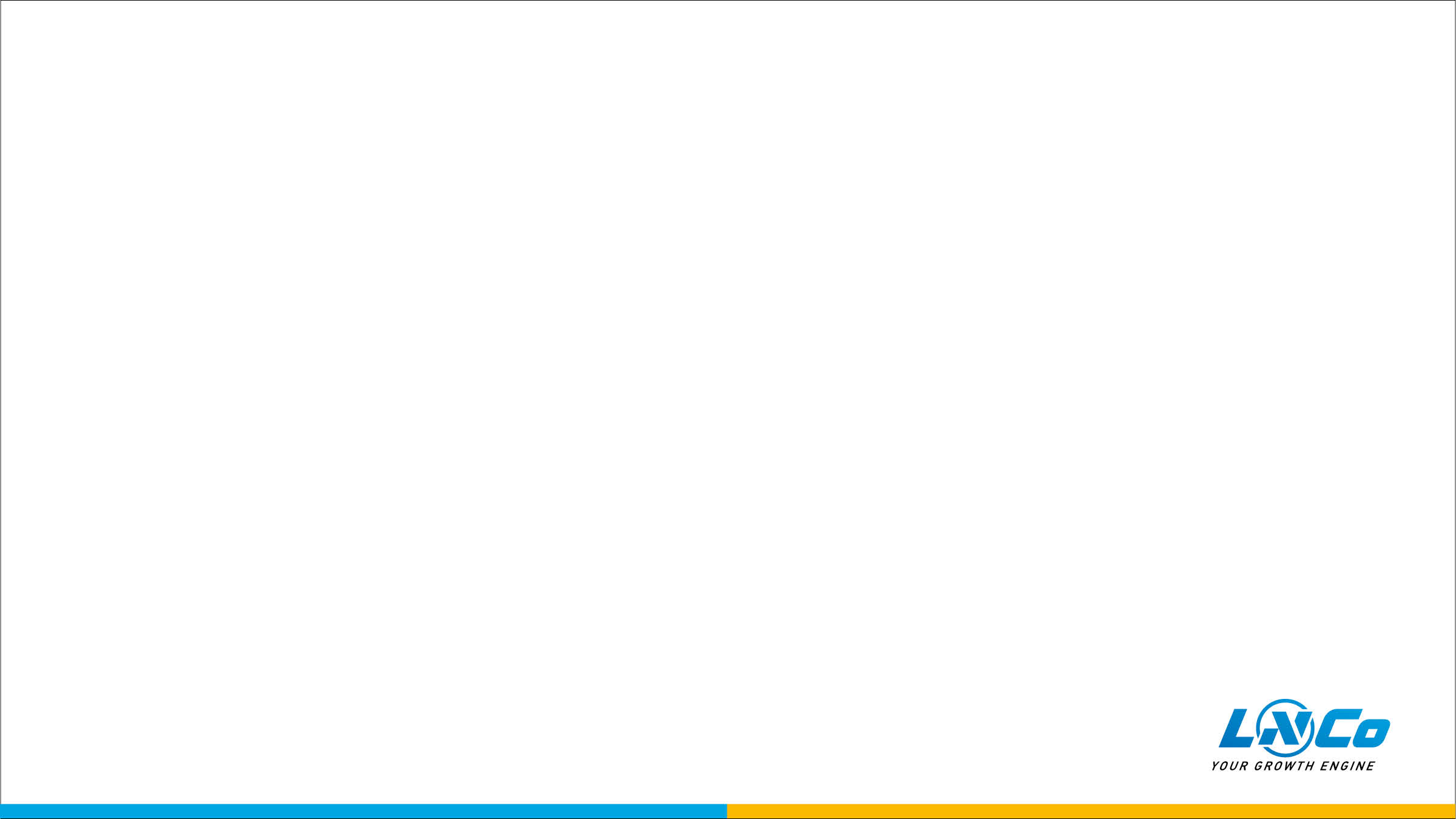 D. MOUs, MRAs and International Presence
In pursuance of global mobility of it’s members, ICAI has signed 19 (13 previous) MoUs & MRAs with accounting bodies across the globe.
The objective of signing such agreements is to facilitate mutual recognition of each others’ qualification and admit the members in good standing by prescribing bridging mechanisms between the Institutes.
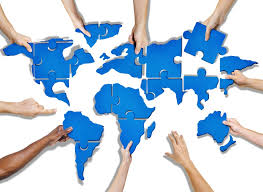 How Many of Us have Thought of New Connections/ Relationships
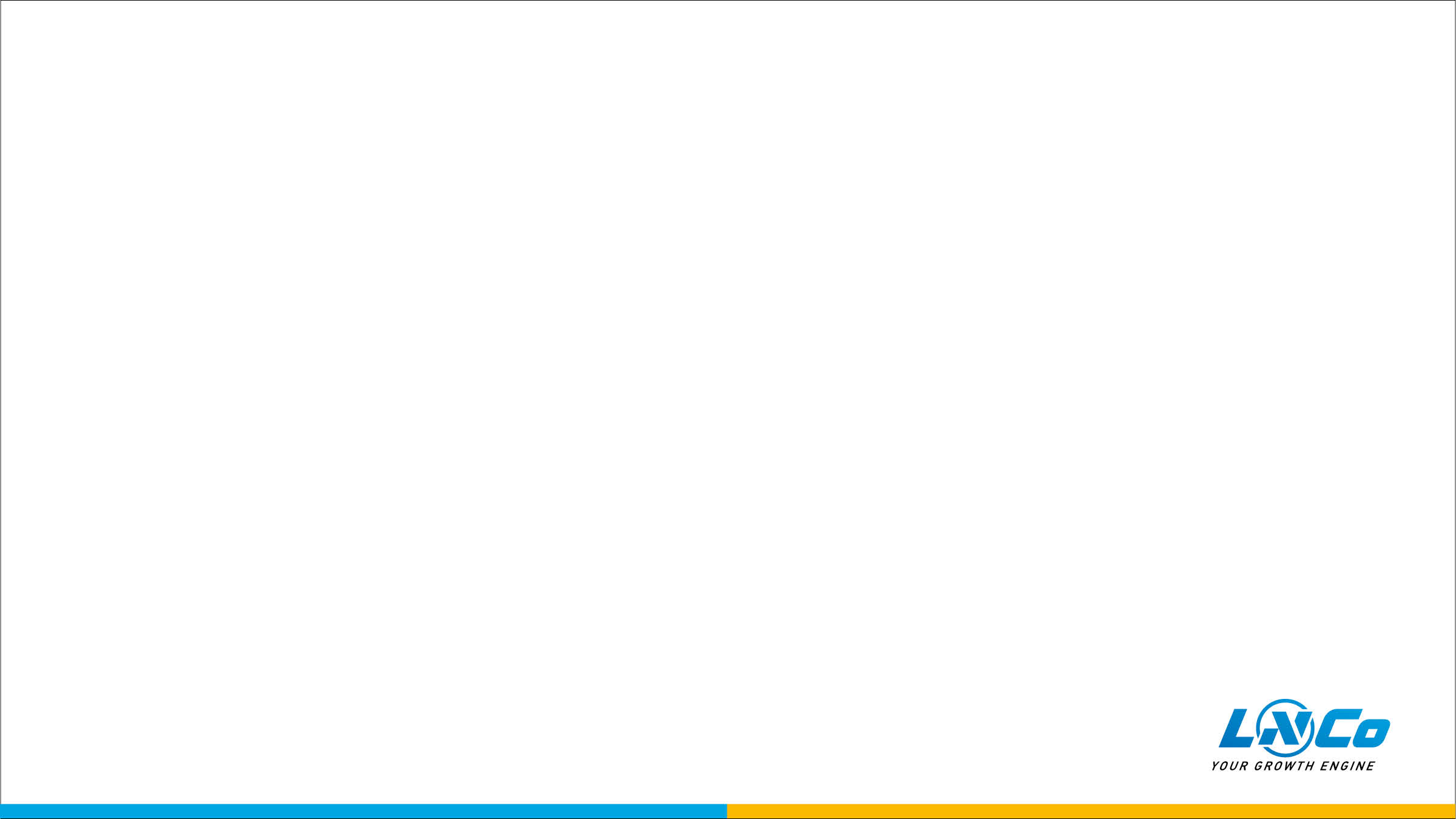 MOUs & MRAs
The 13 MoUs & MRAs with various accounting bodies will enable professional development, sharing of knowledge, technical expertise and protection of quality and integrity of accounting and finance profession.
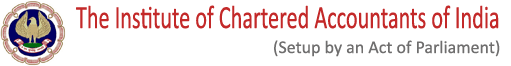 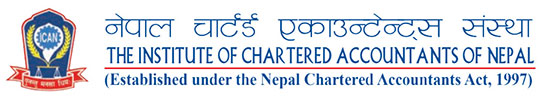 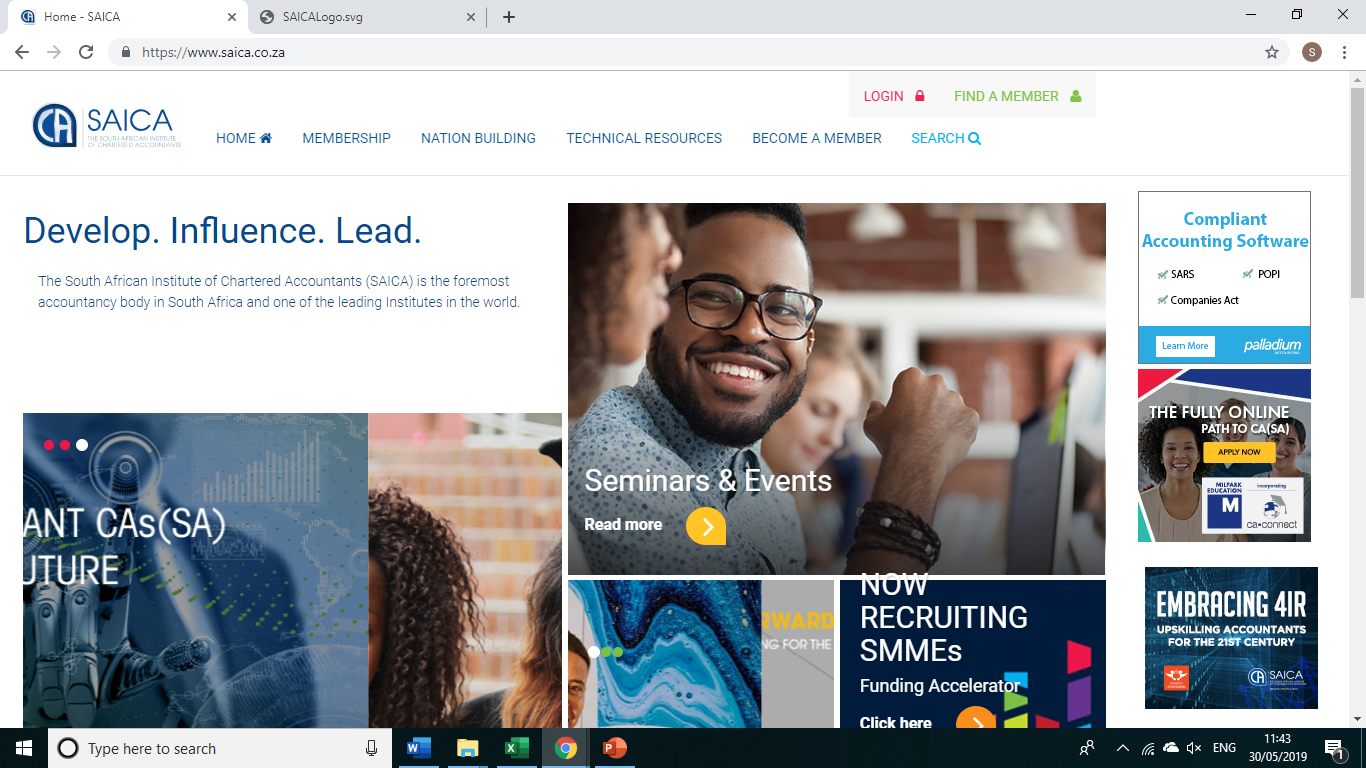 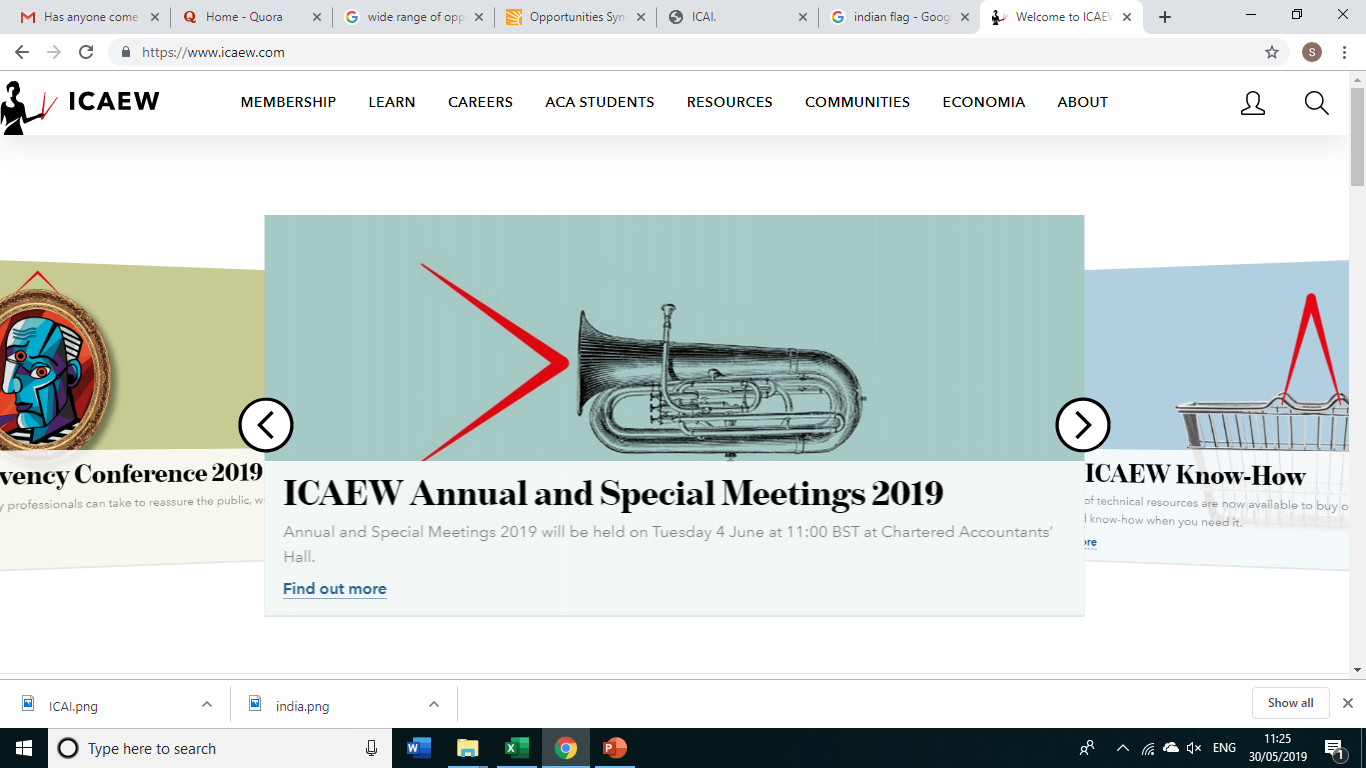 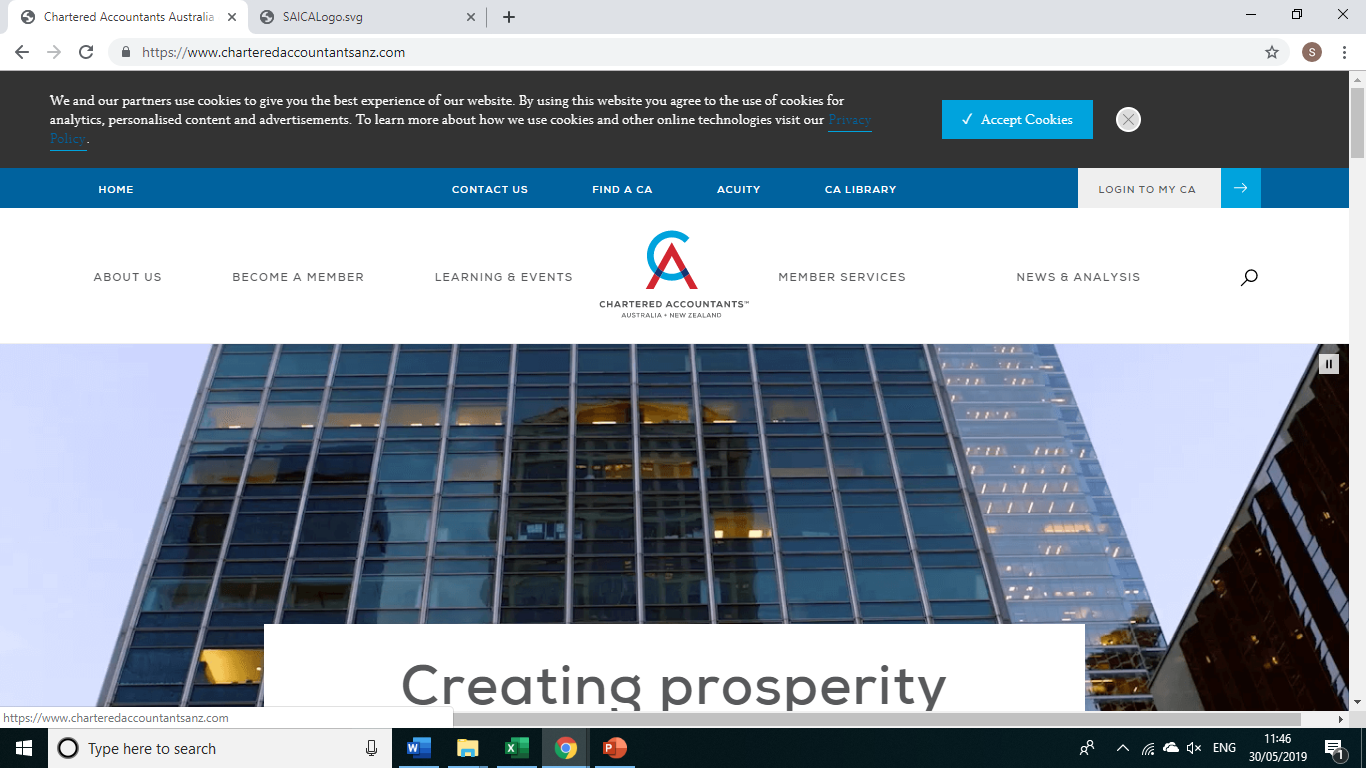 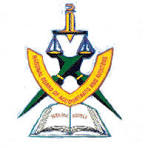 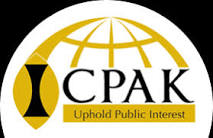 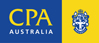 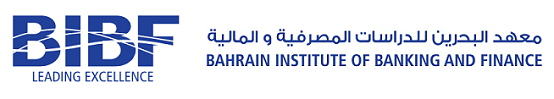 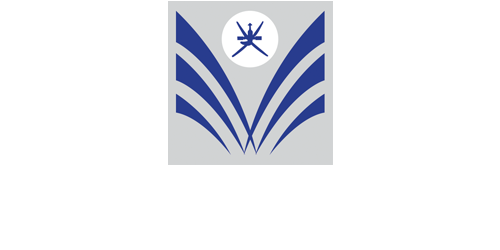 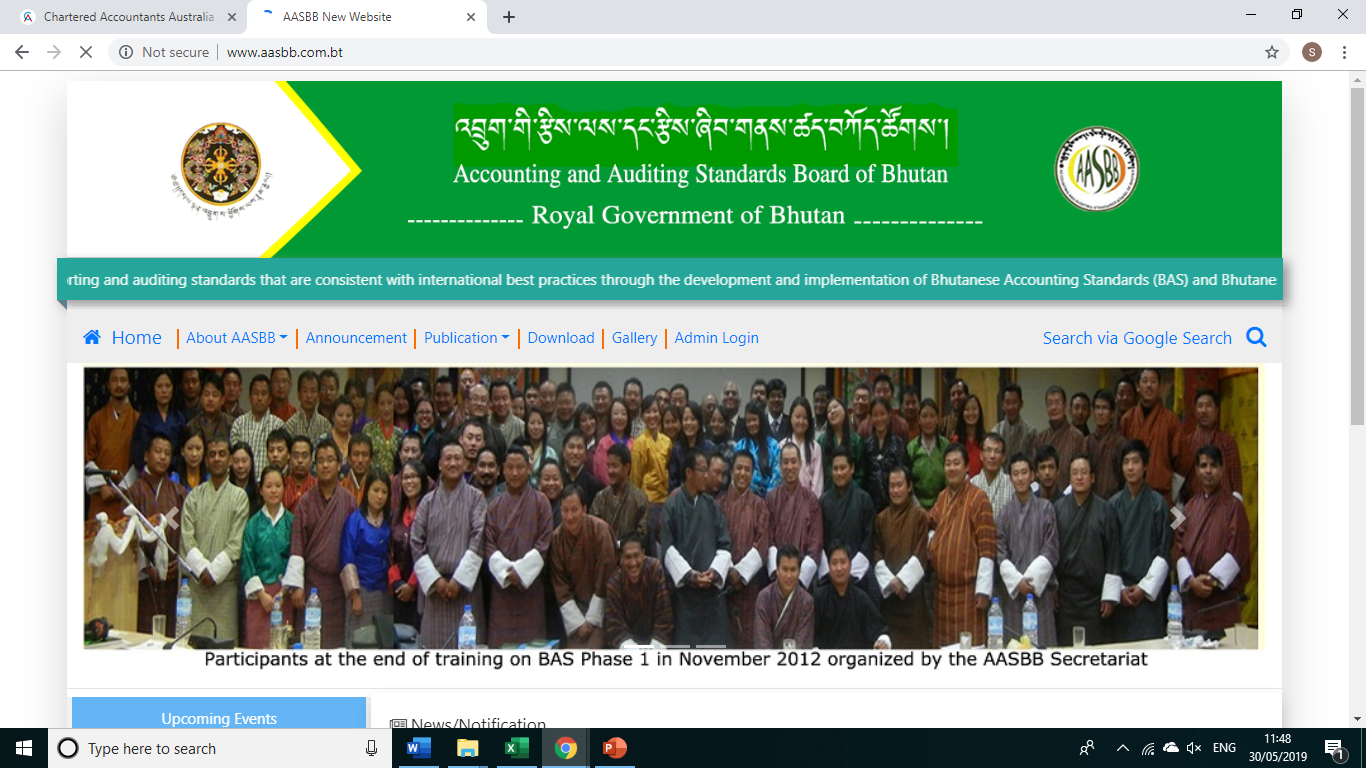 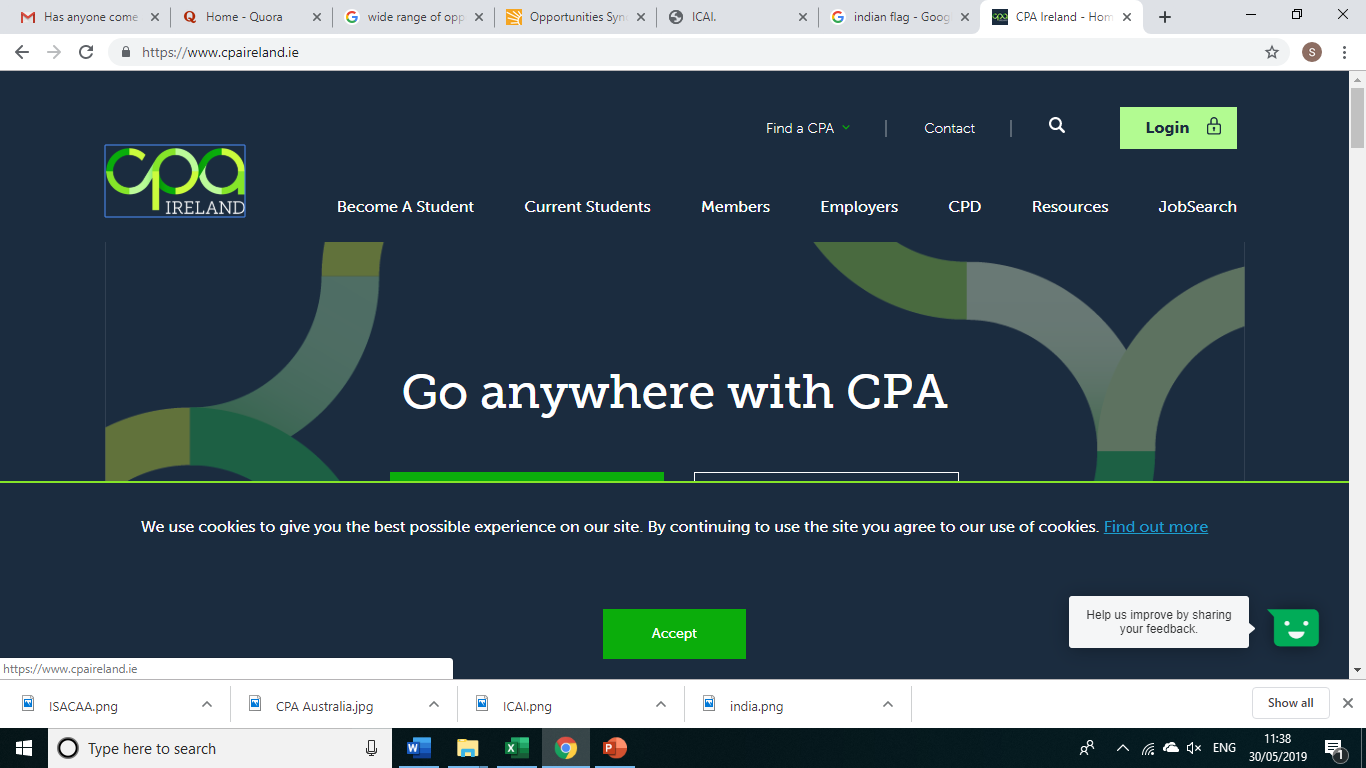 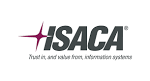 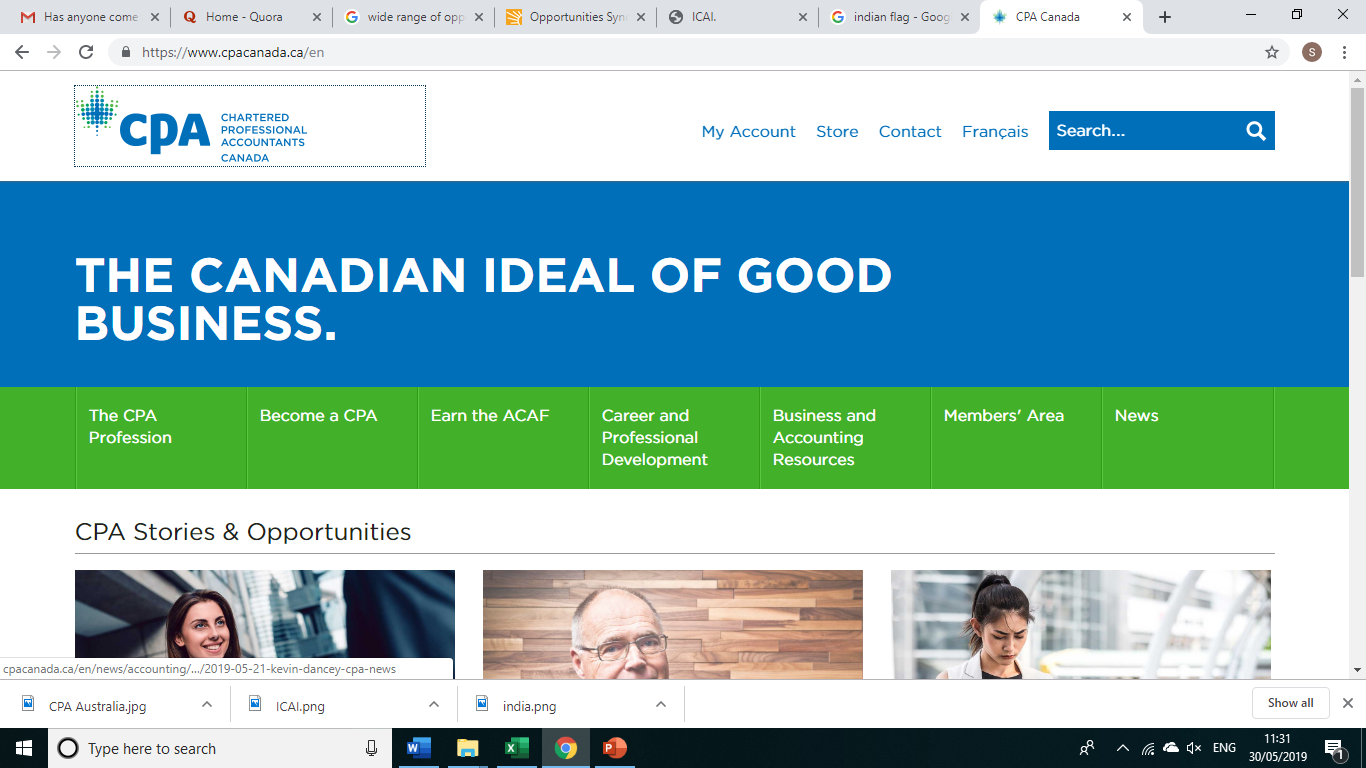 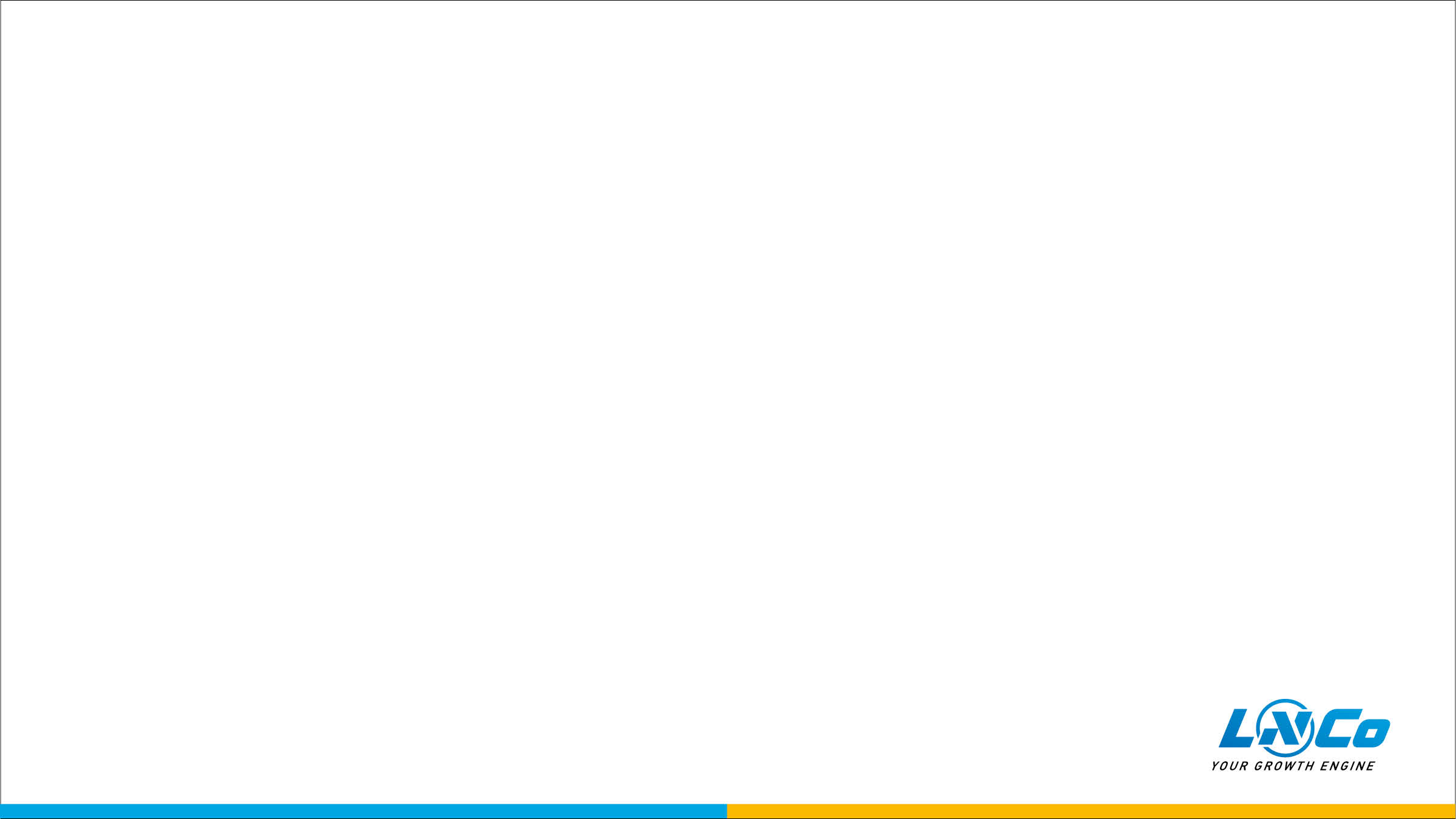 MOUs & MRAs
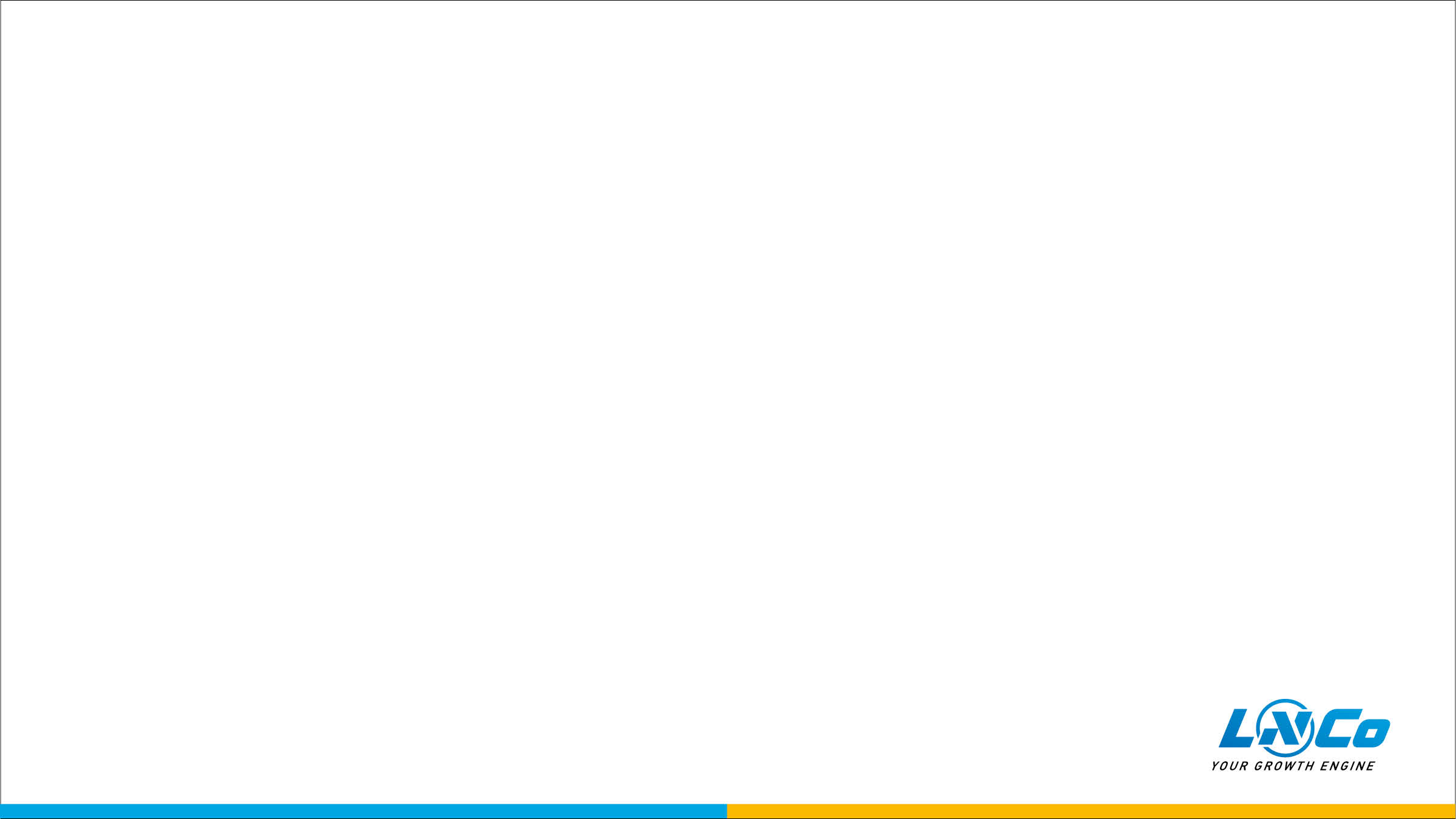 MOUs & MRAs
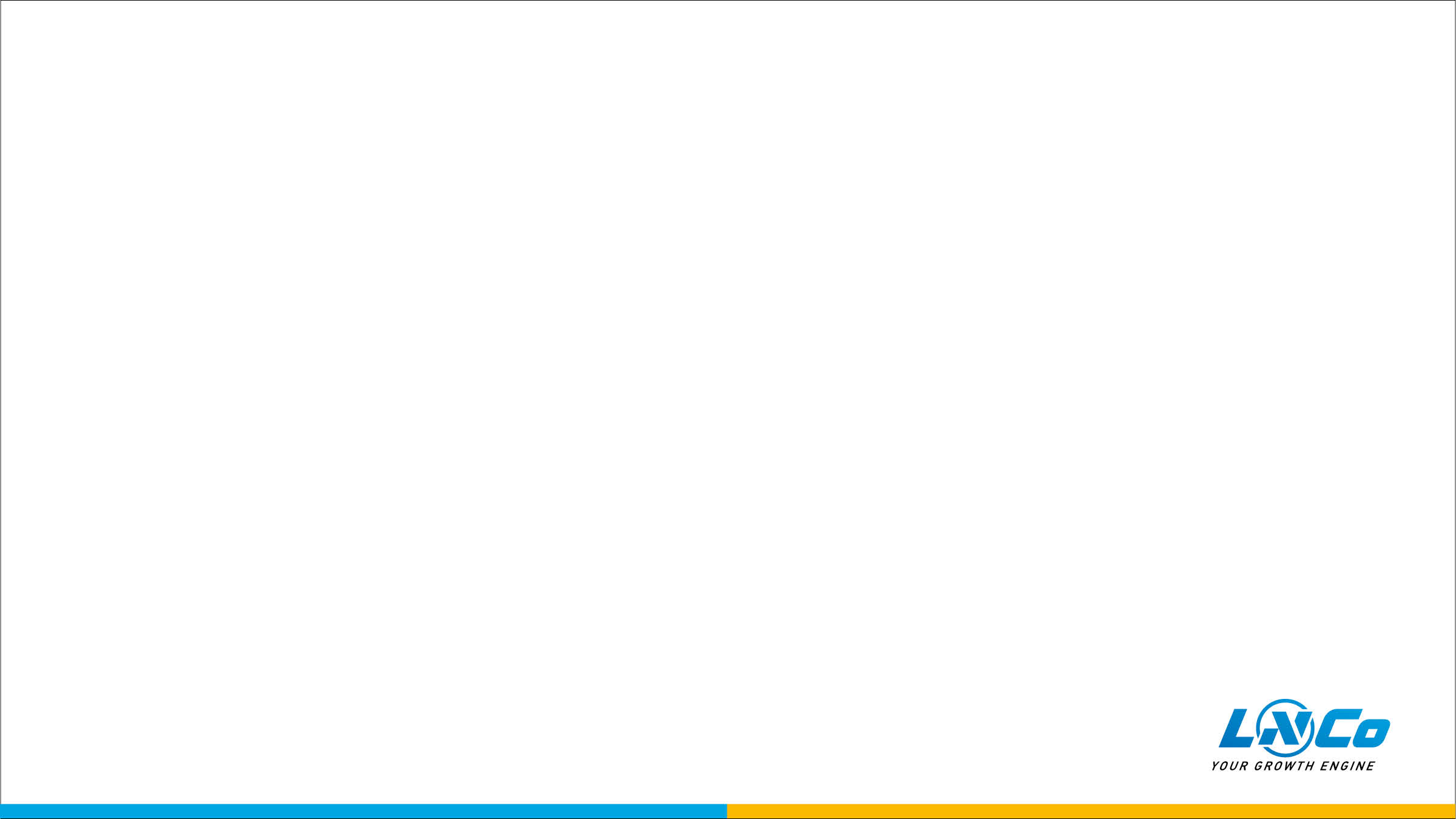 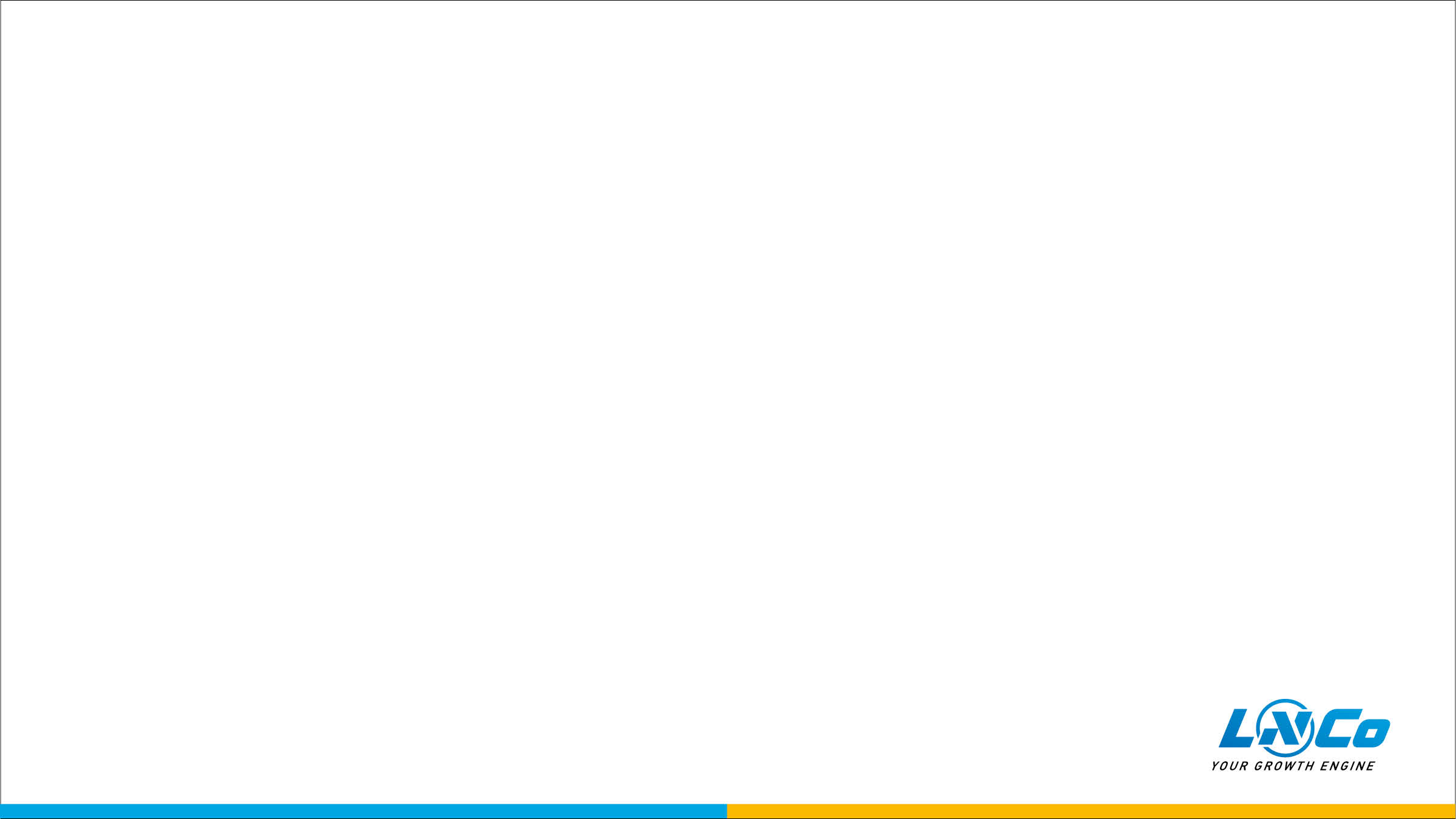 Guidelines on Networking
MOUs & MRAs
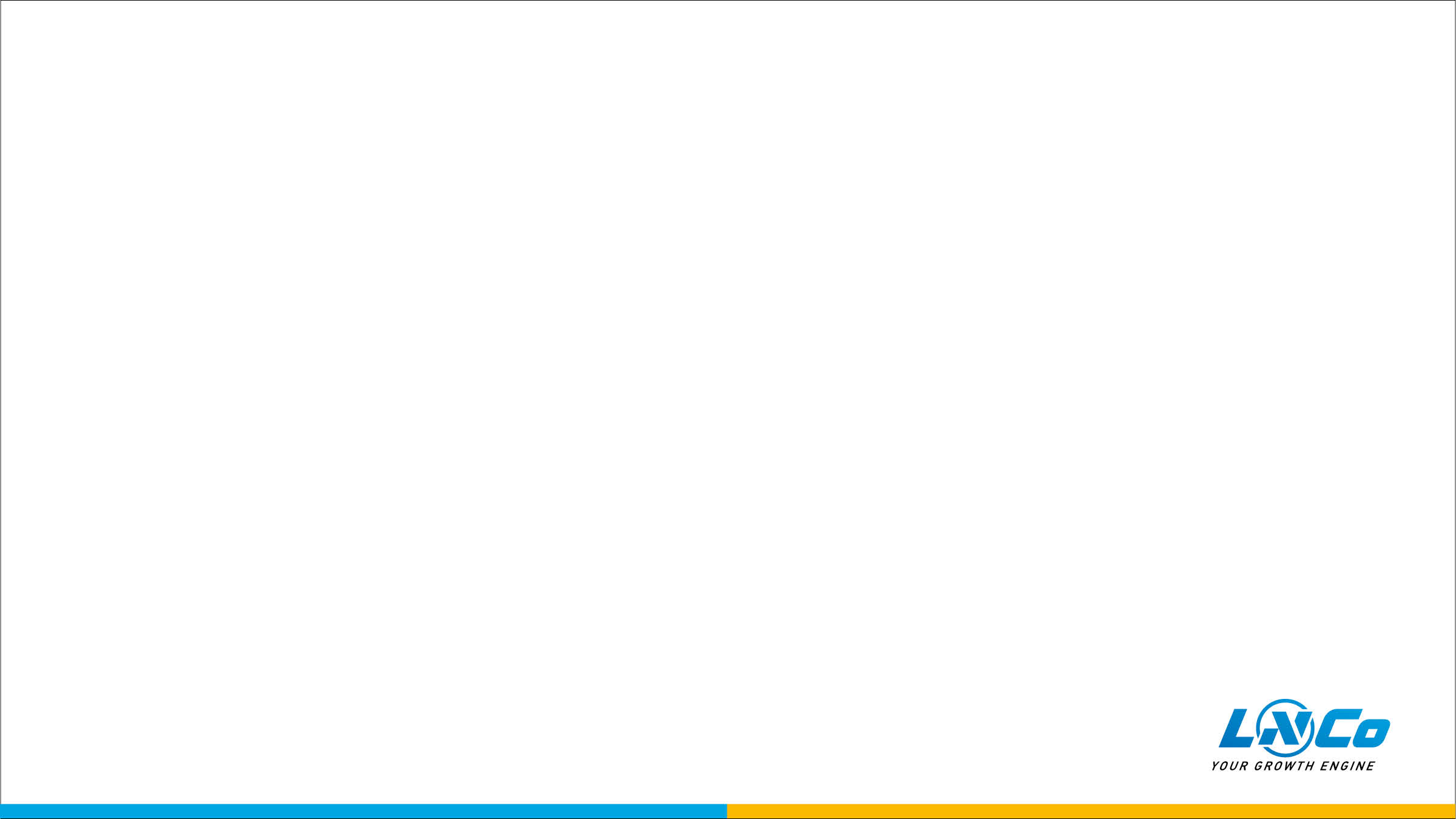 MOUs & MRAs
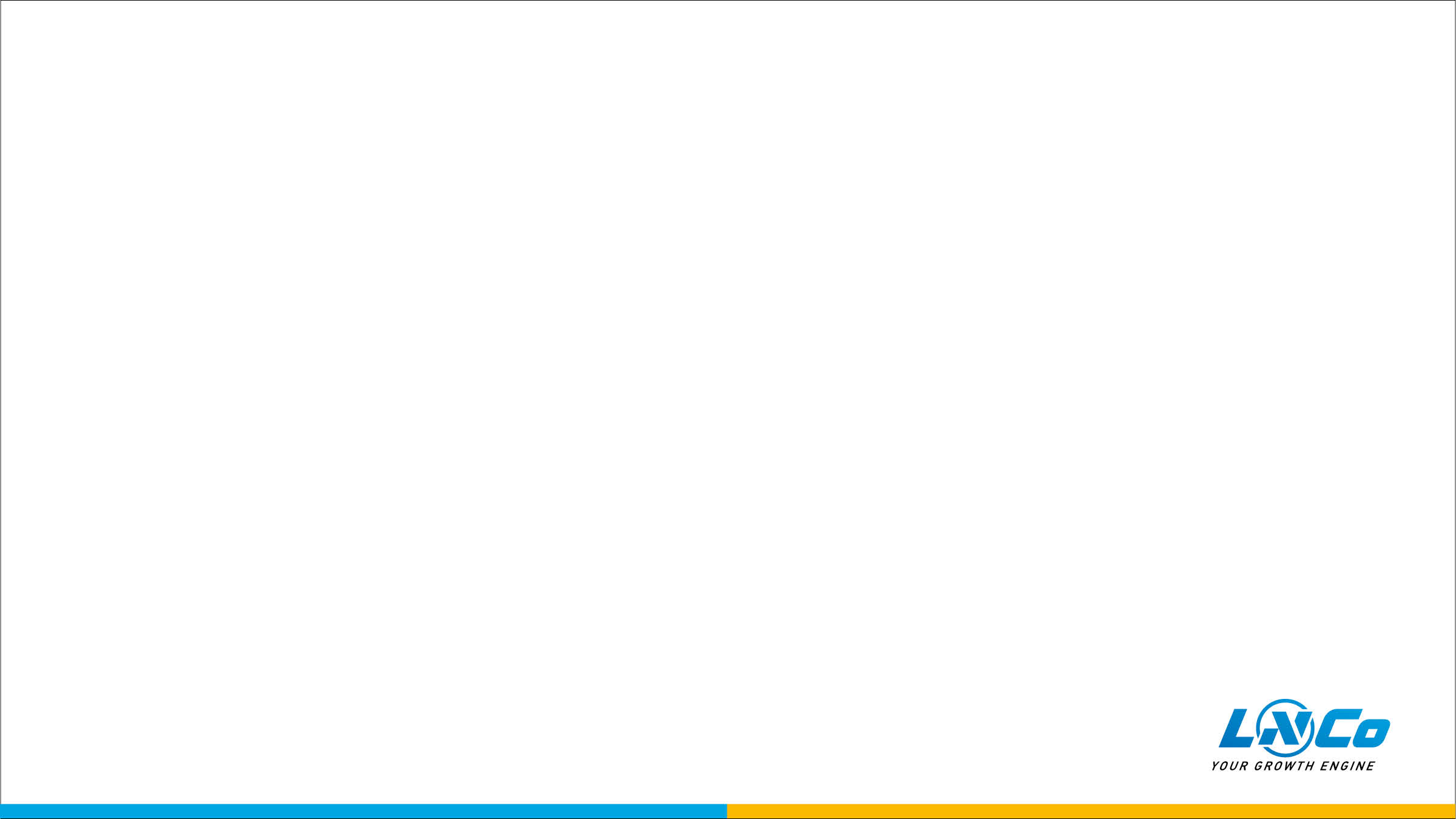 Where is the Captain………
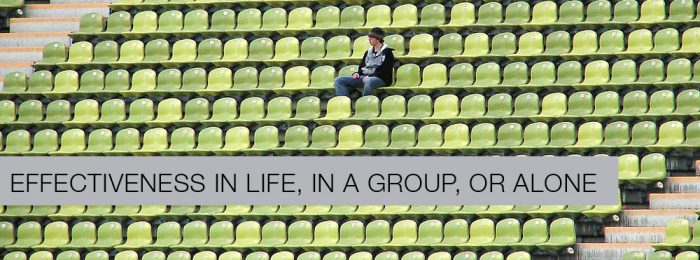 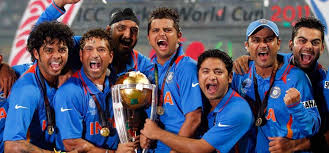 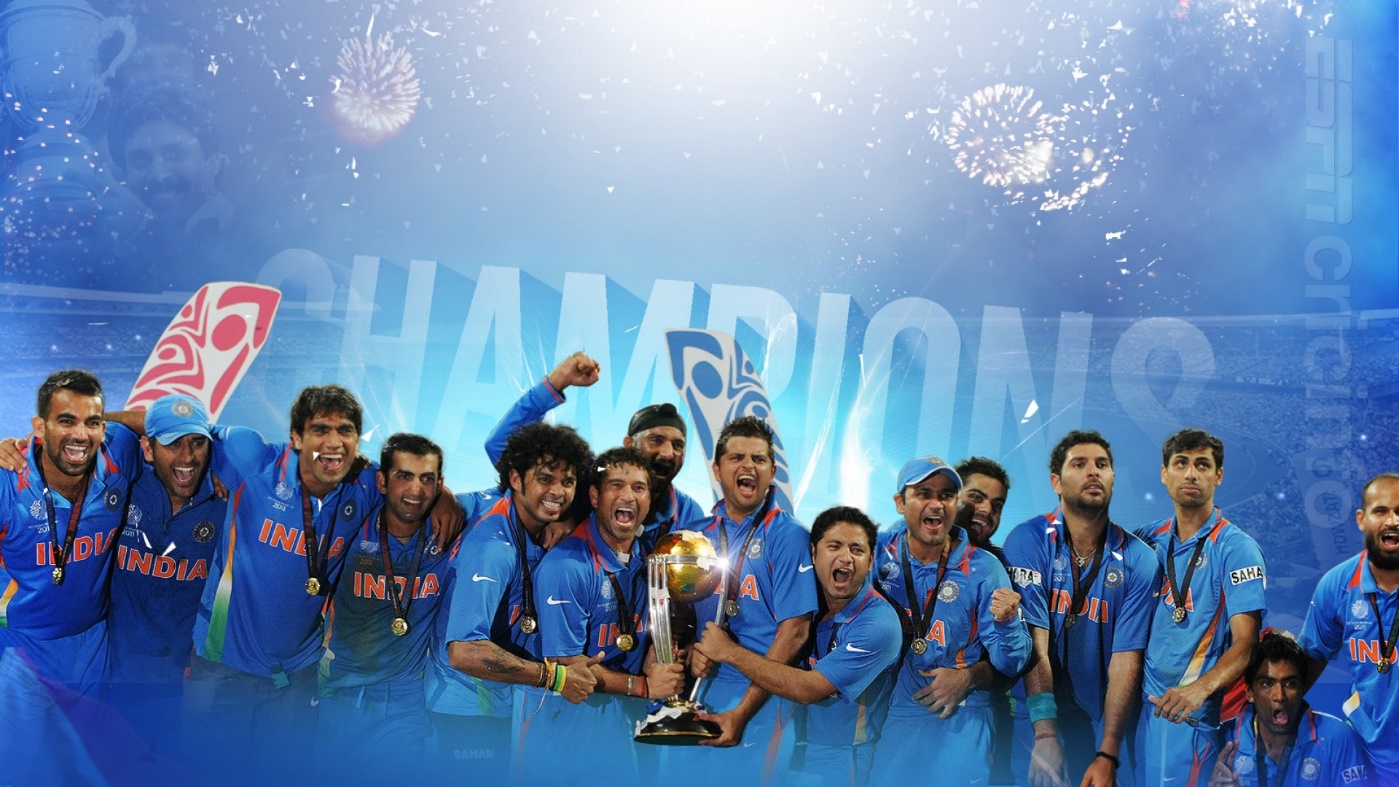 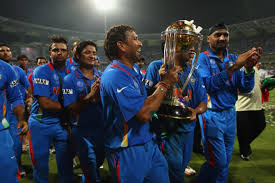 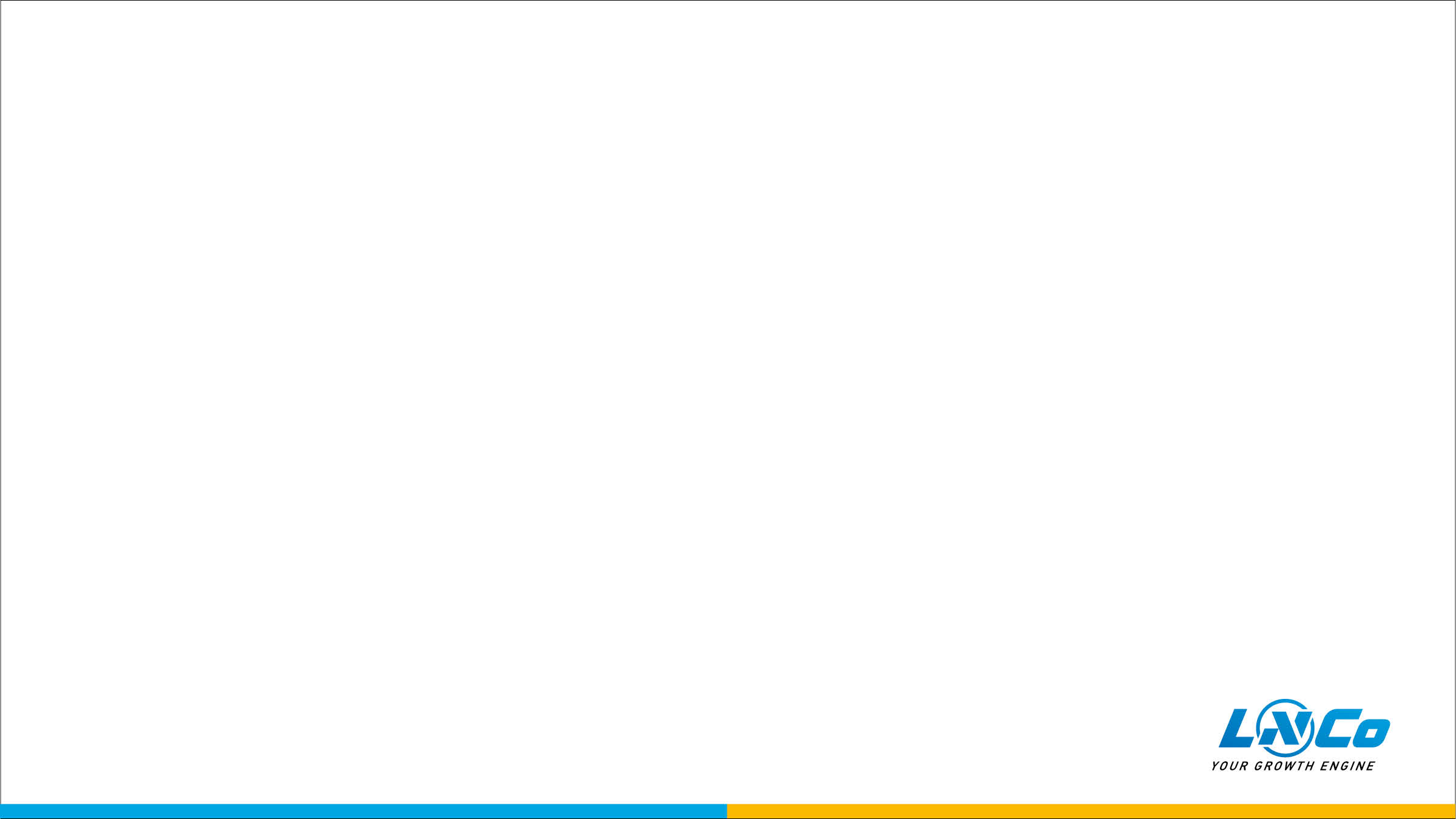 COME TOGETHER
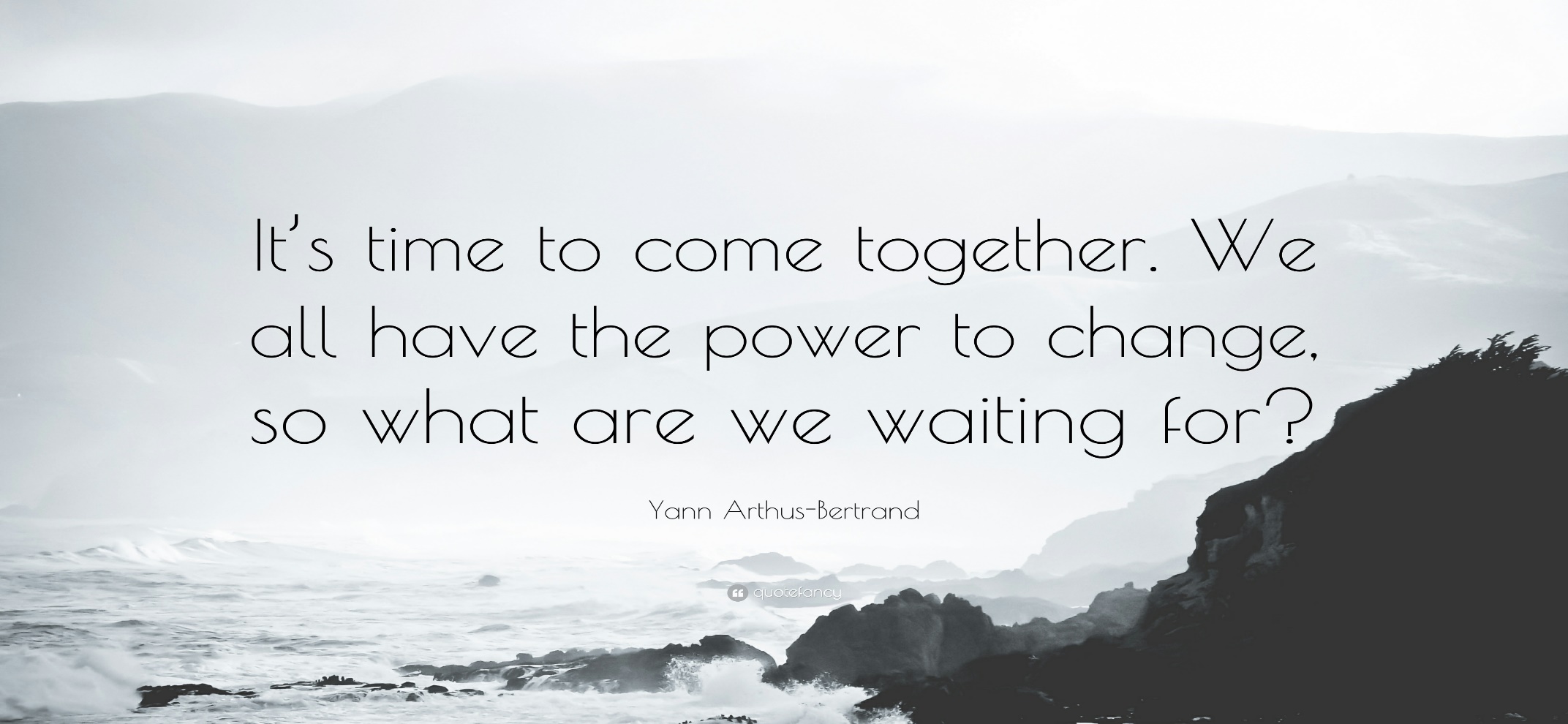 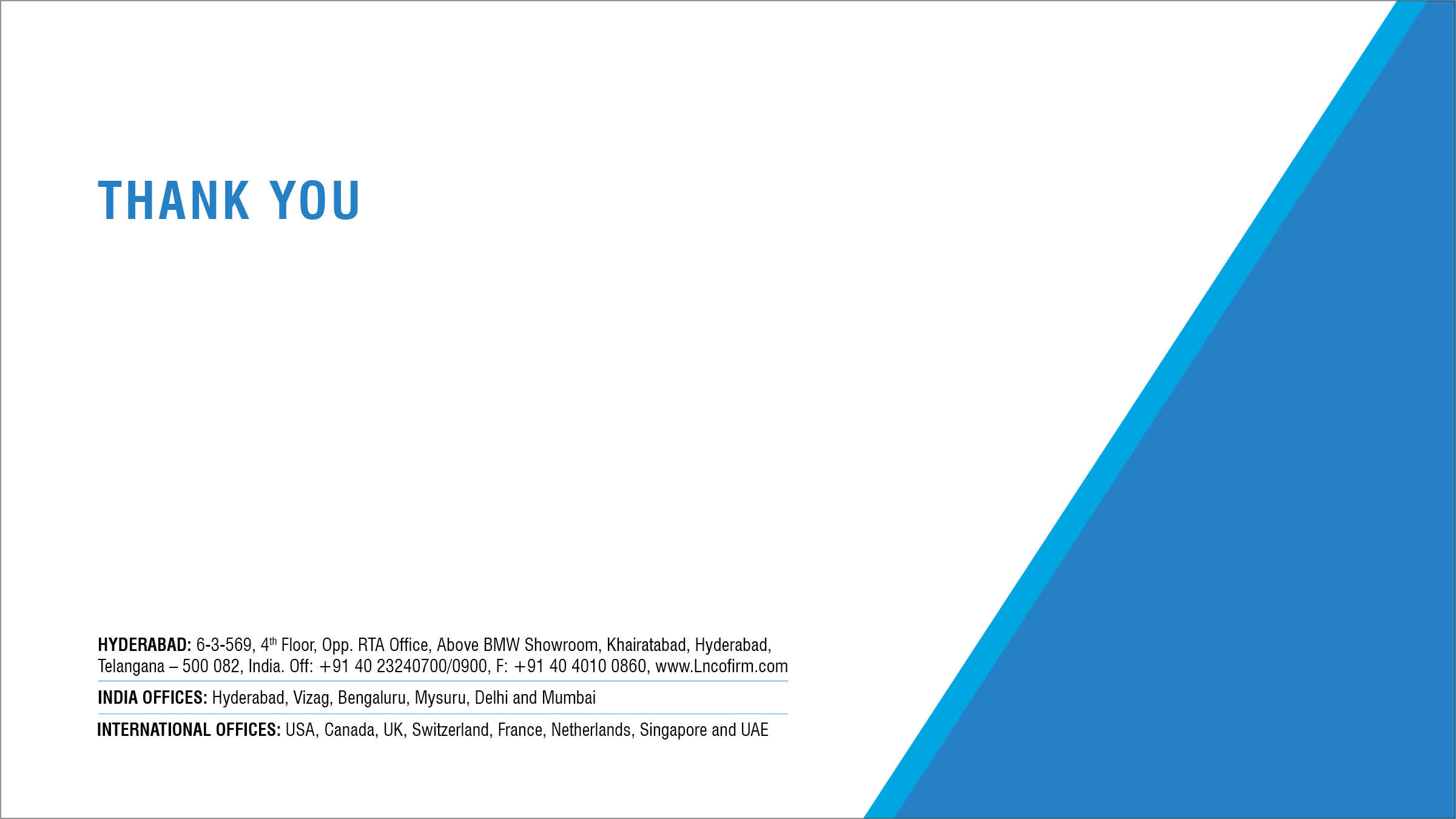